Análise e Projeto de Sistemas 2015.2
Professor: Augusto Sampaio

Equipe:
Daniel de Jesus Oliveira (djo@cin.ufpe.br)
João Pedro Marcolino Cordeiro (jpmc@cin.ufpe.br)
Rafael Nunes Galdino da Silveira (rngs@cin.ufpe.br)
Tomás Arruda de Almeida (taa2@cin.ufpe.br)
Roteiro
O POLITIQUÊ?
Casos de Uso
RUP
Análise
Projeto e padrões
NodeJS (Framework)
Implementação
SOA
Especificação do Modelo de Negócio
Análise de Serviços
Projeto de Serviços
Detalhamento
O POLITIQUÊ?
A ONG Politiquê? (https://www.facebook.com/projetopolitique ) é uma organização não governamental sem fins lucrativos que se baseia na construção de um conhecimento imparcial sobre o que é política, como ela funciona e para que ela serve.
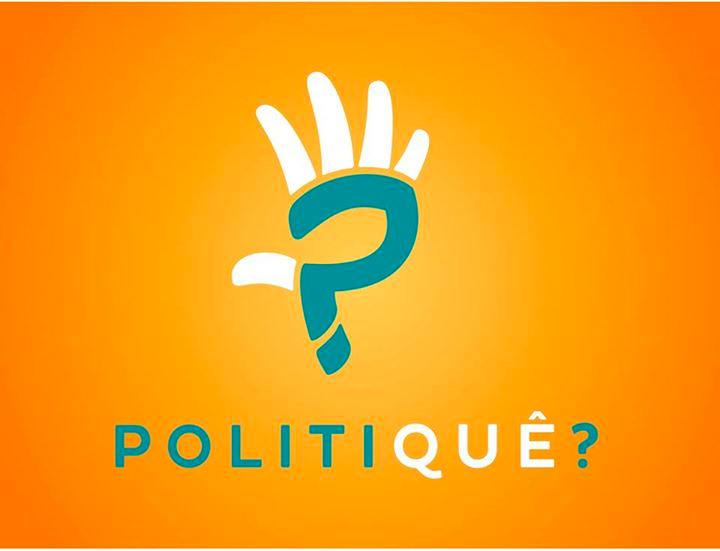 Hoje a ONG conta com diversos setores que possuem processos e ações internas, mas a Politiquê? tem como principal diferencial sua área de P&D (Pesquisa e Desenvolvimento). Onde ao invés de focar em apenas uma forma específica de espalhar a educação política, a ONG visa sempre executar ações diferentes, inovadoras e abrangentes.
A proposta é o desenvolvimento de um sistema de informação. O sistema estará disponível em uma plataforma Web e integrado a um banco de dados que armazenaria os artefatos produzidos pelo setor de P&D.
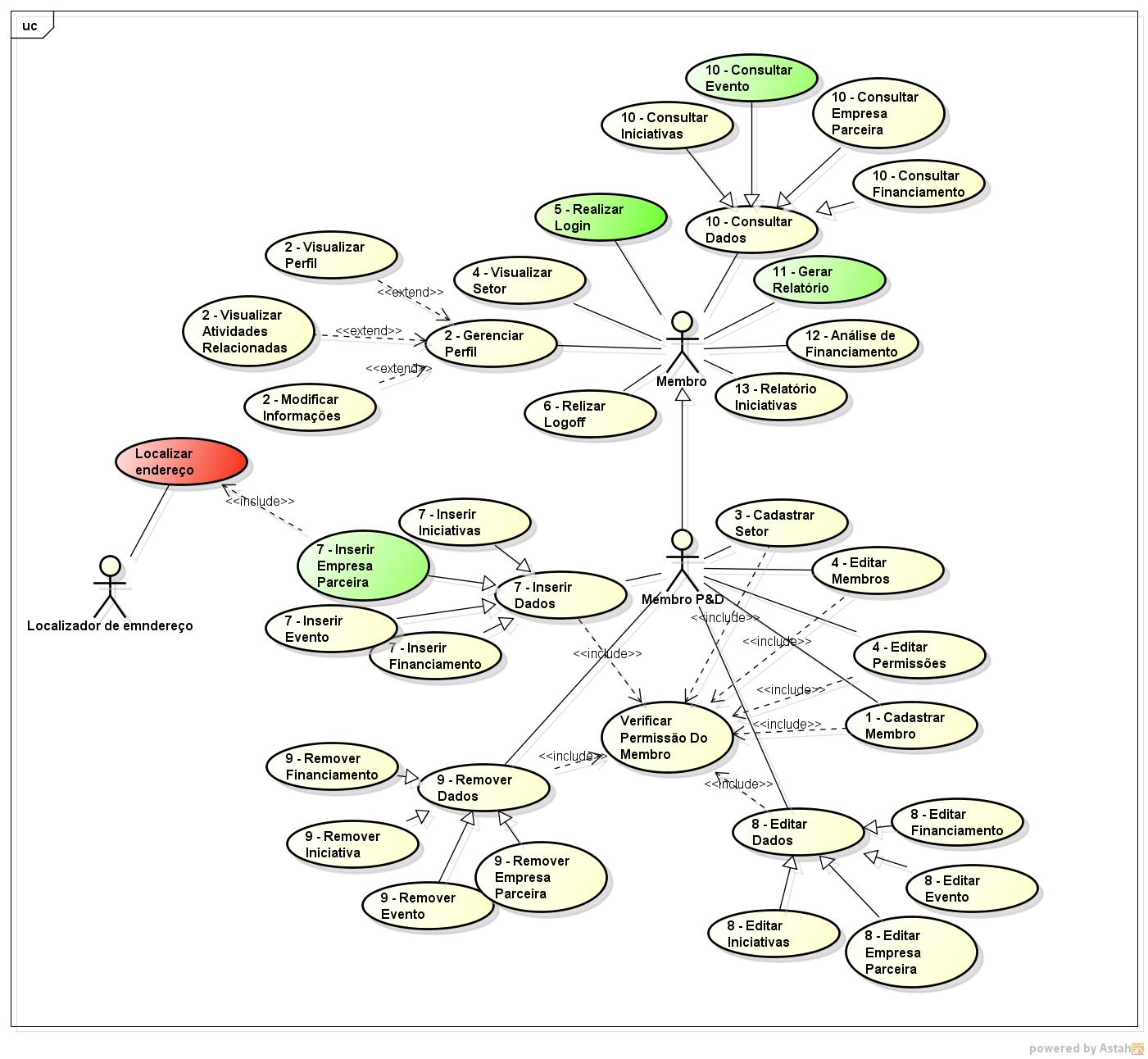 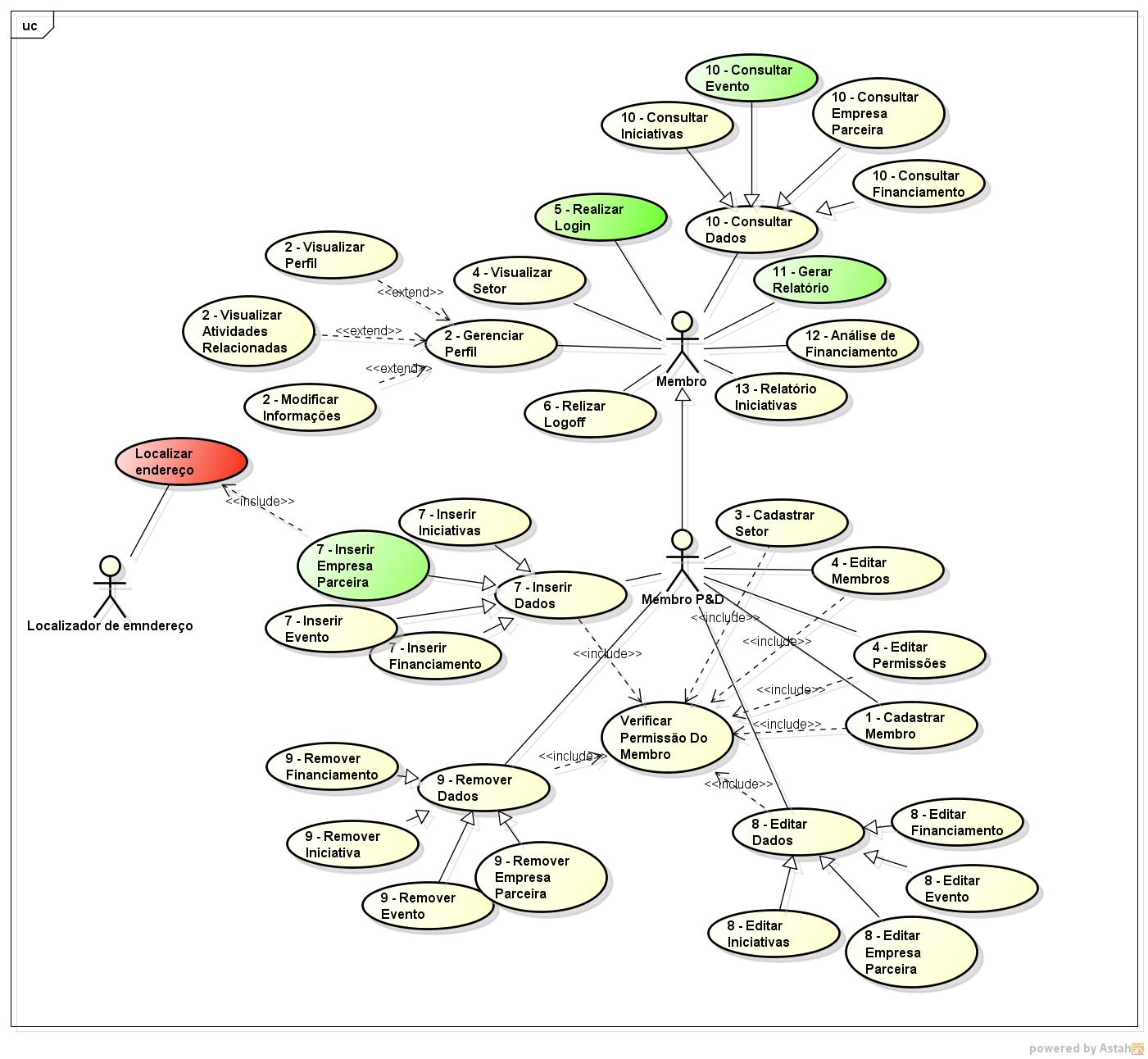 Casos de Uso
Análise
Correções dos diagramas de análise
Caso de Uso 1: Login
Diagrama de Sequência: Login
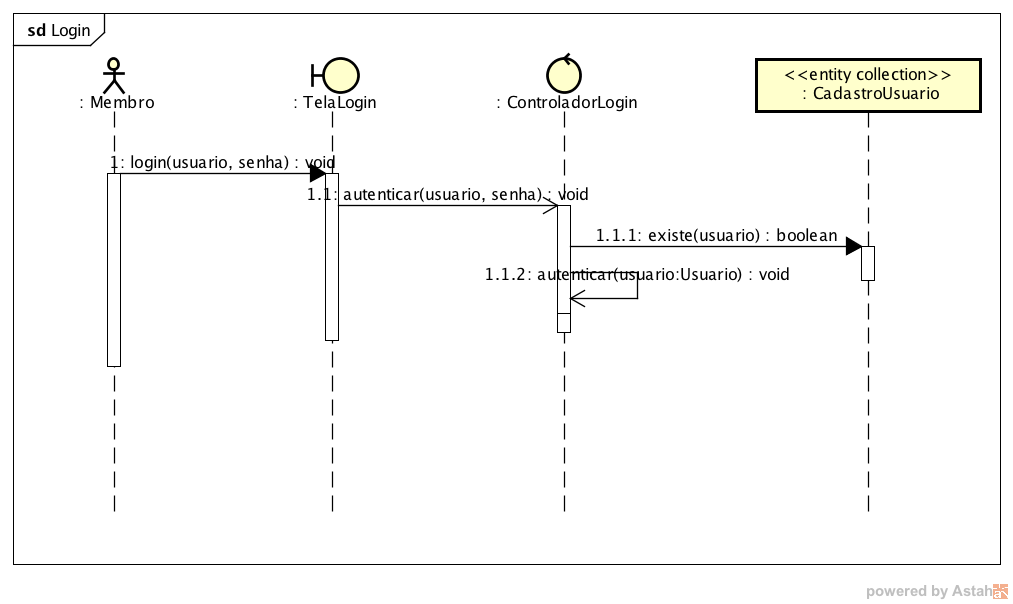 Diagrama de Classe: Login
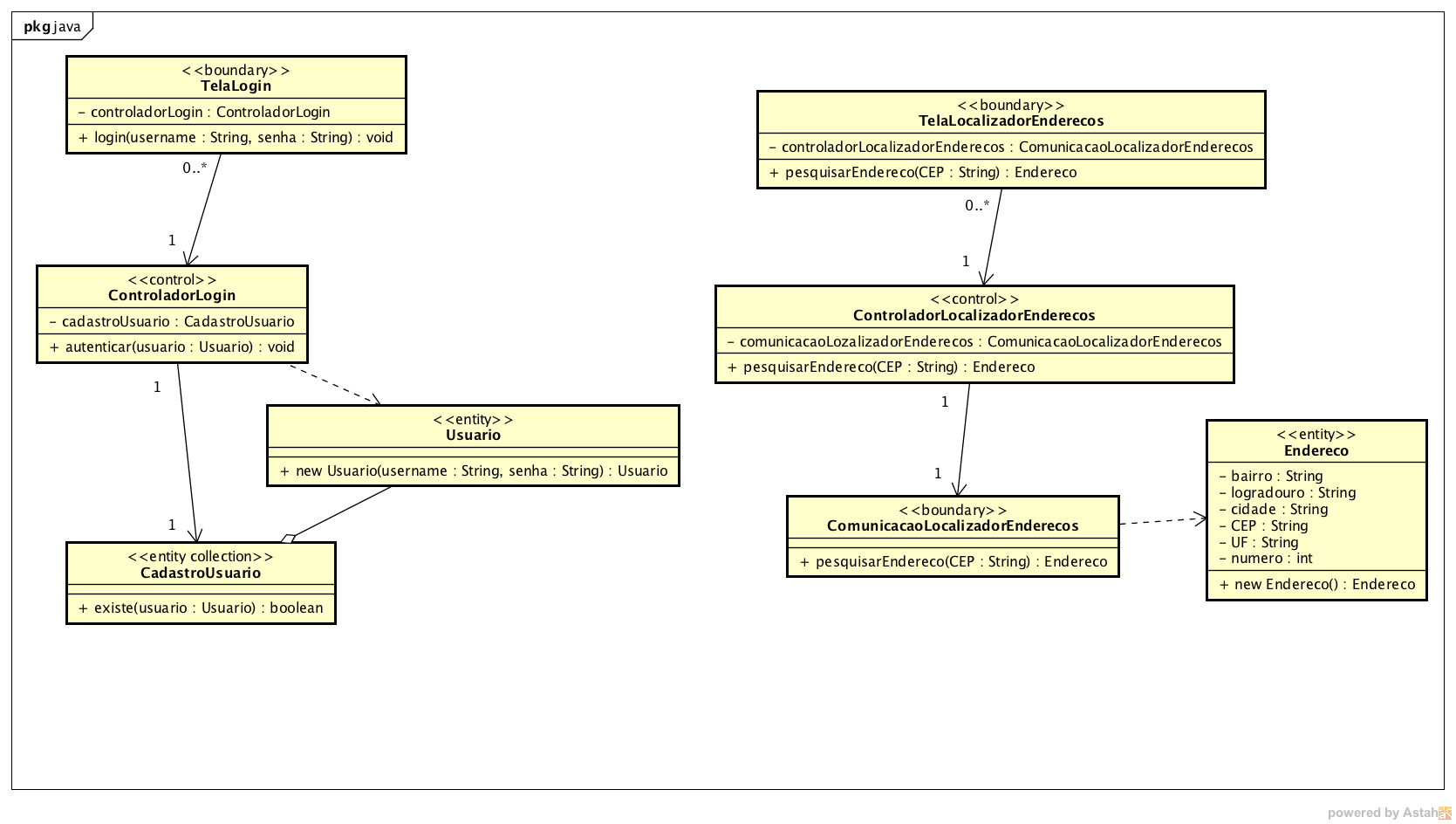 Caso de Uso 2: Localizar endereço
Diagrama de Sequência: Localizar endereço
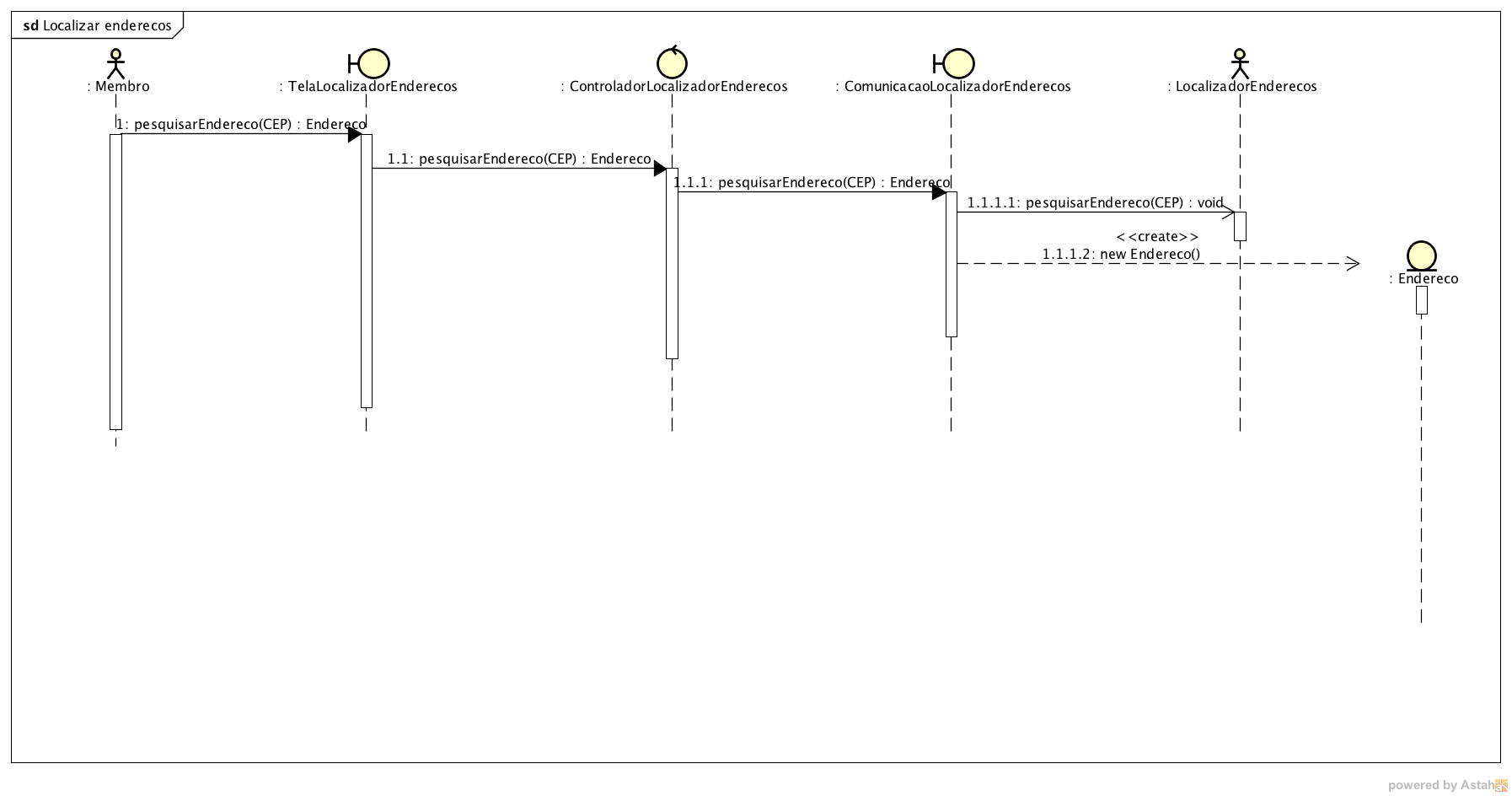 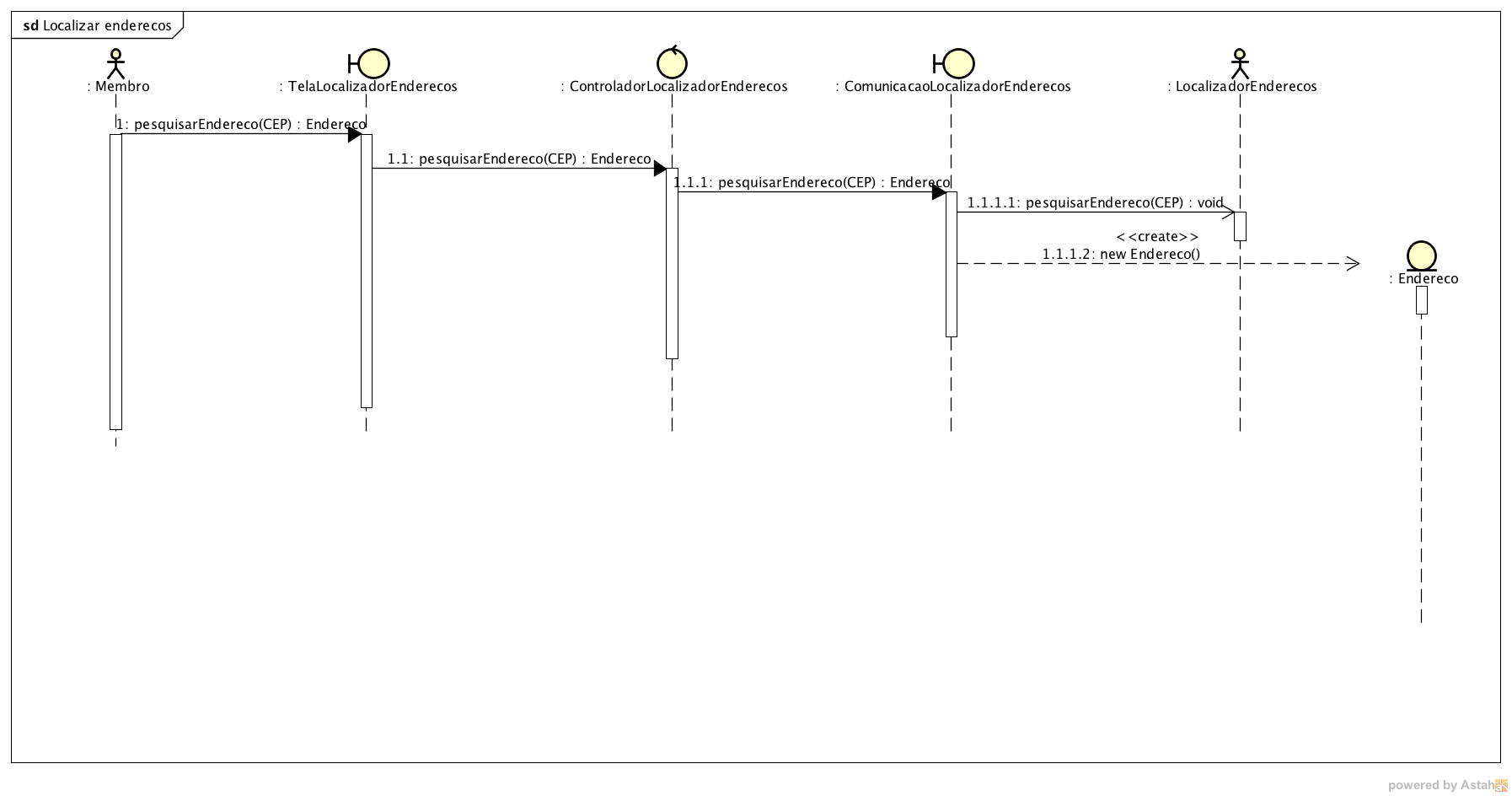 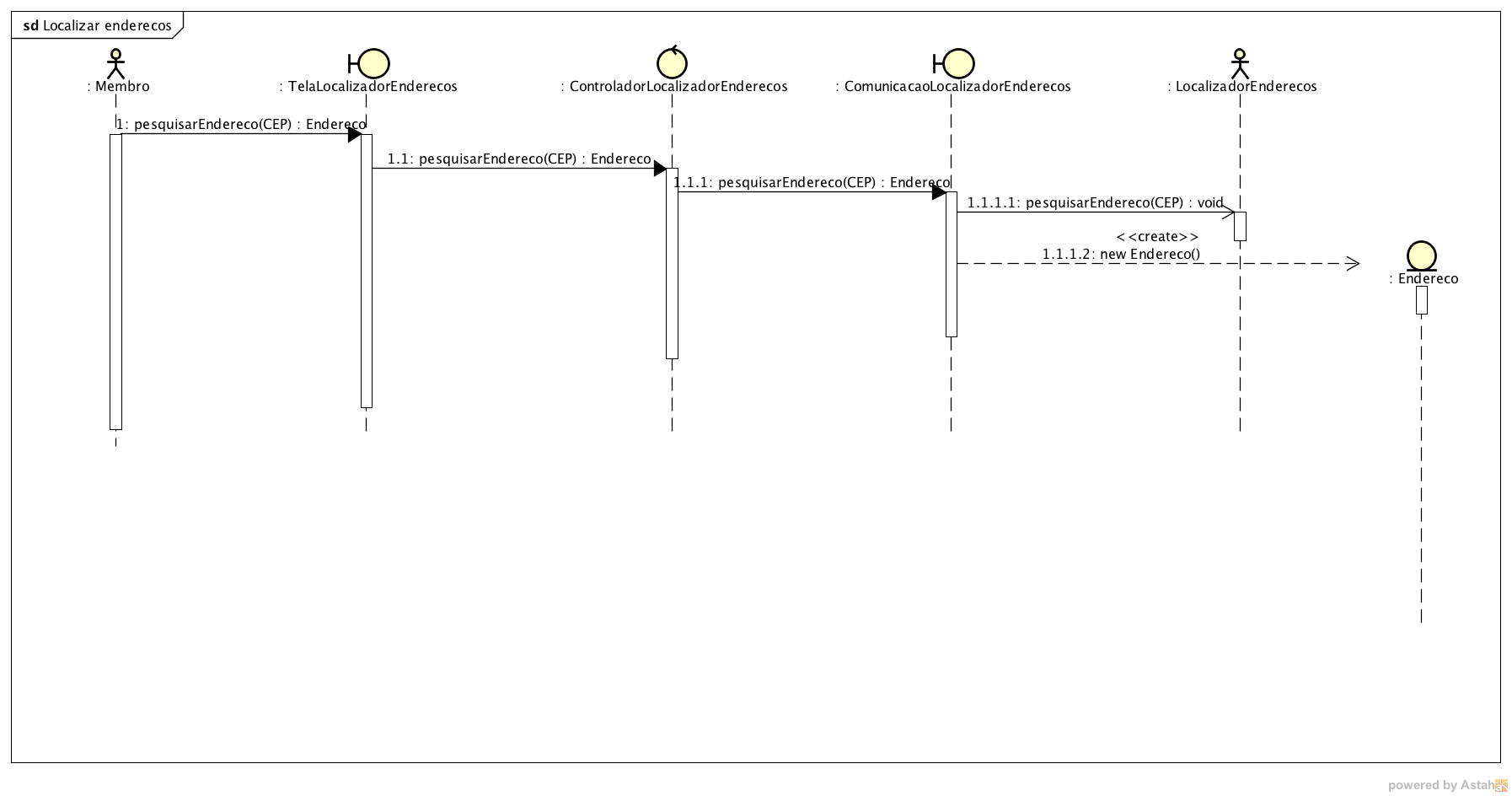 Diagrama de Classe: Localizar endereço
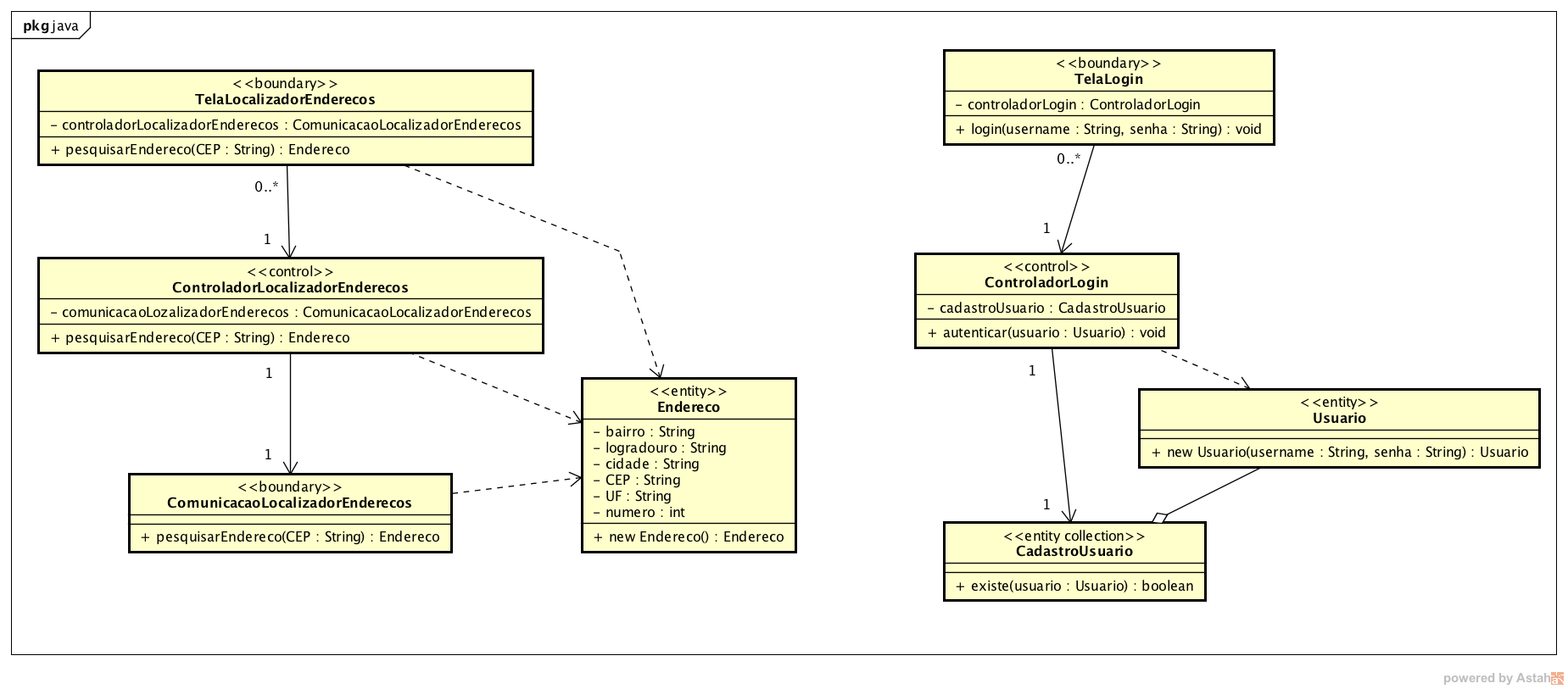 Caso de Uso 3: Inserir Empresa
Diagrama de Sequência: Inserir Empresa
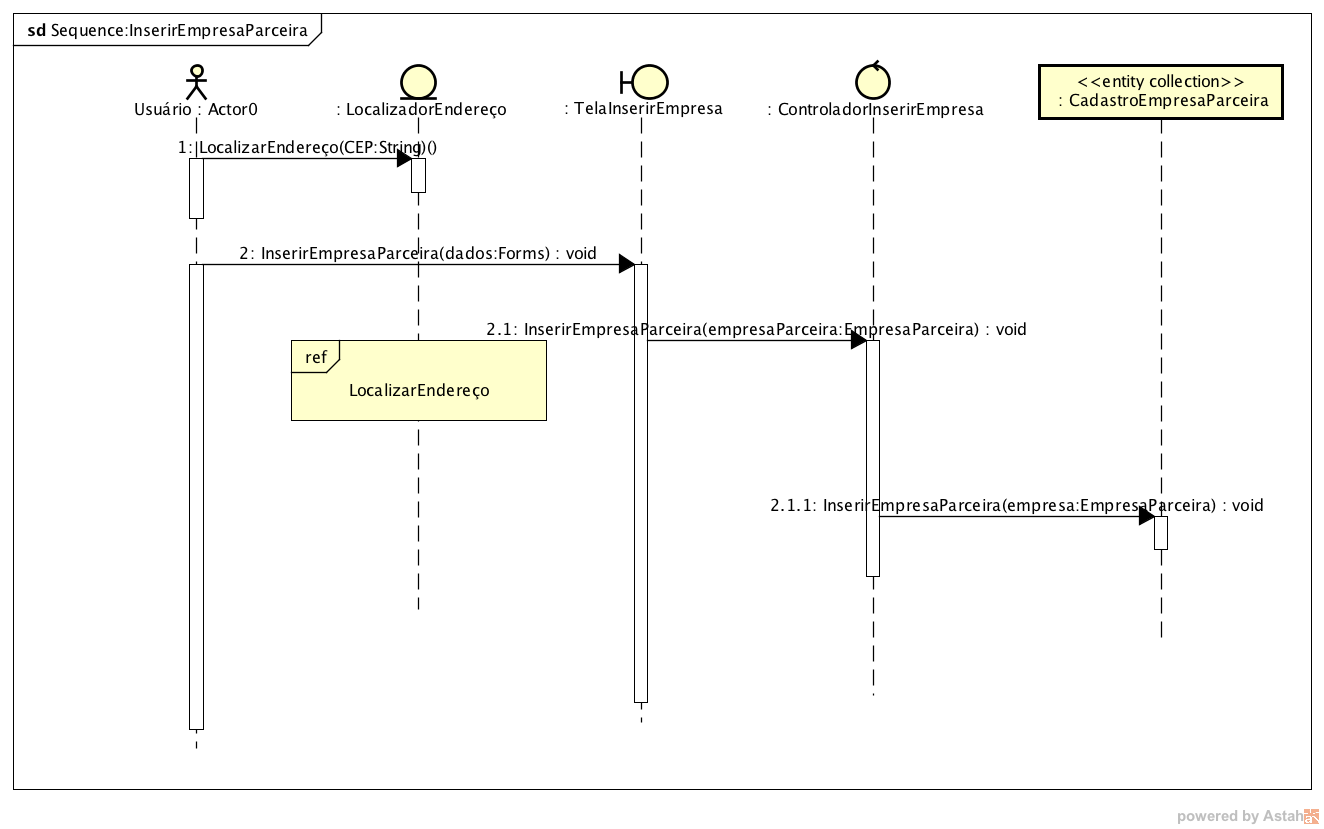 Diagrama de Classe: Inserir Empresa
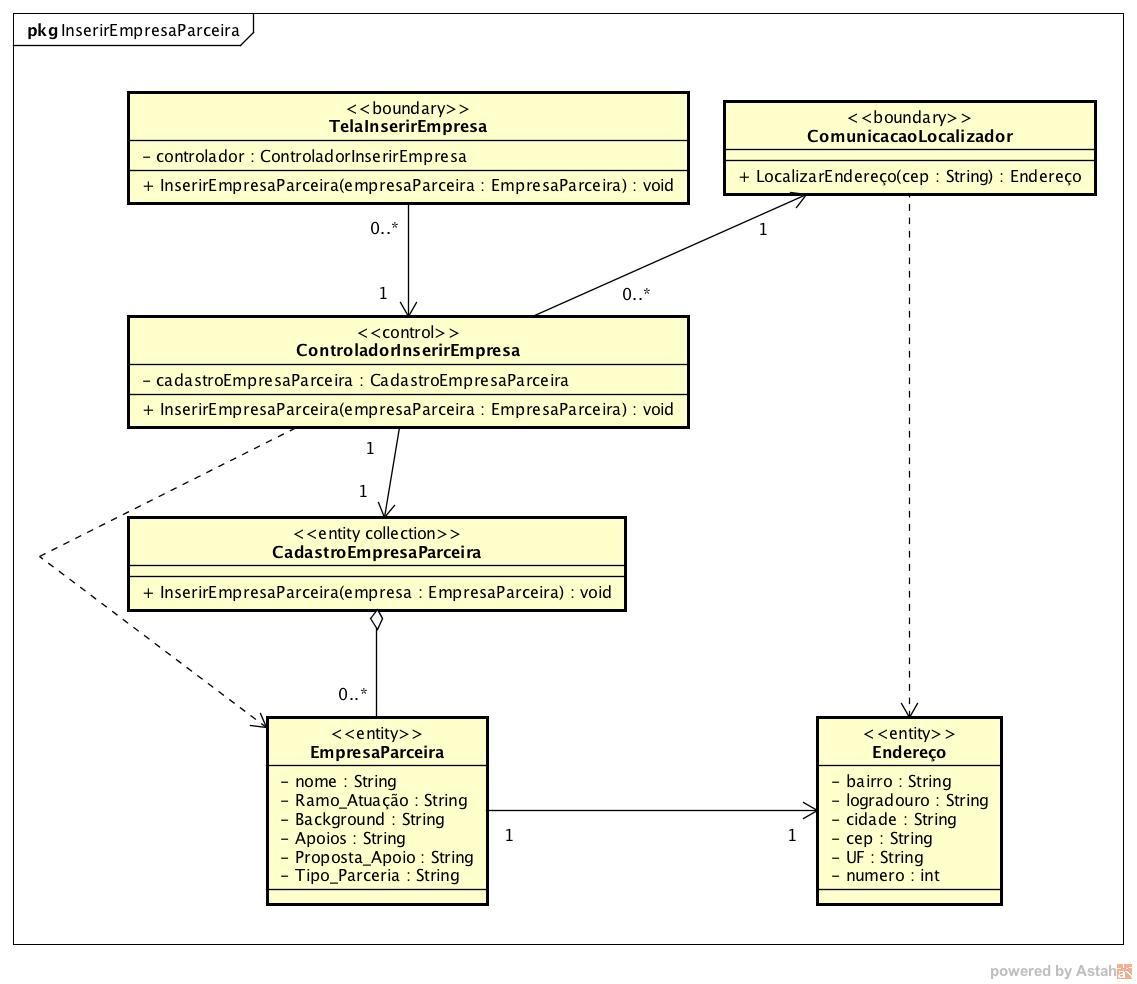 Caso de Uso 4: Consultar Evento
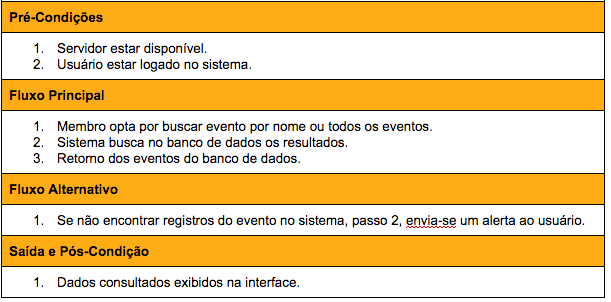 Diagrama de Sequência: Consultar Evento
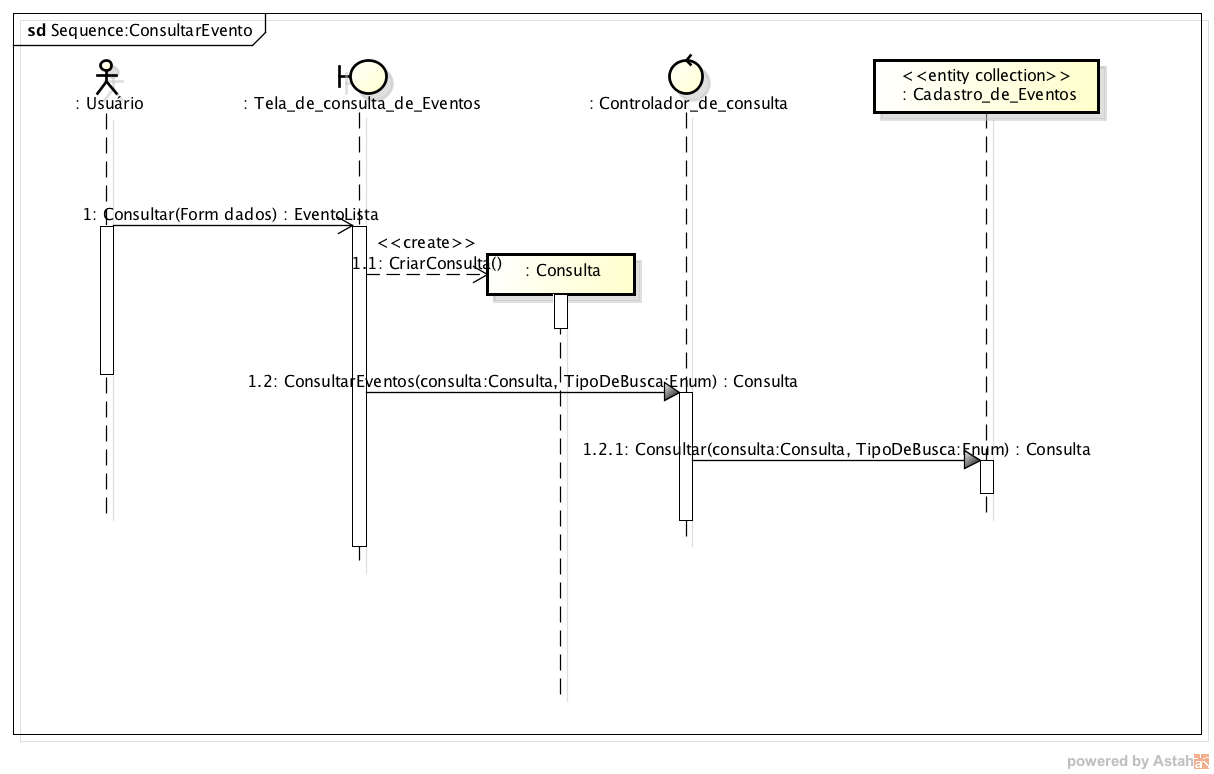 Diagrama de Classe: Consultar Evento
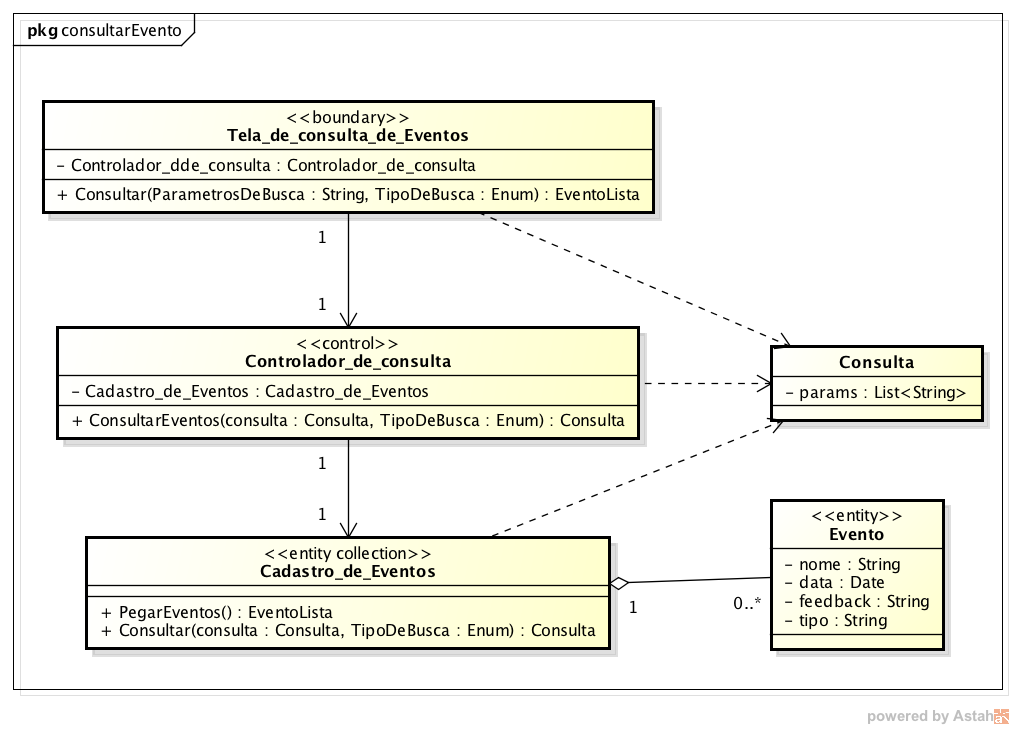 Caso de Uso 5:  Gerar Relatório
Diagrama de Sequência: Gerar Relatório
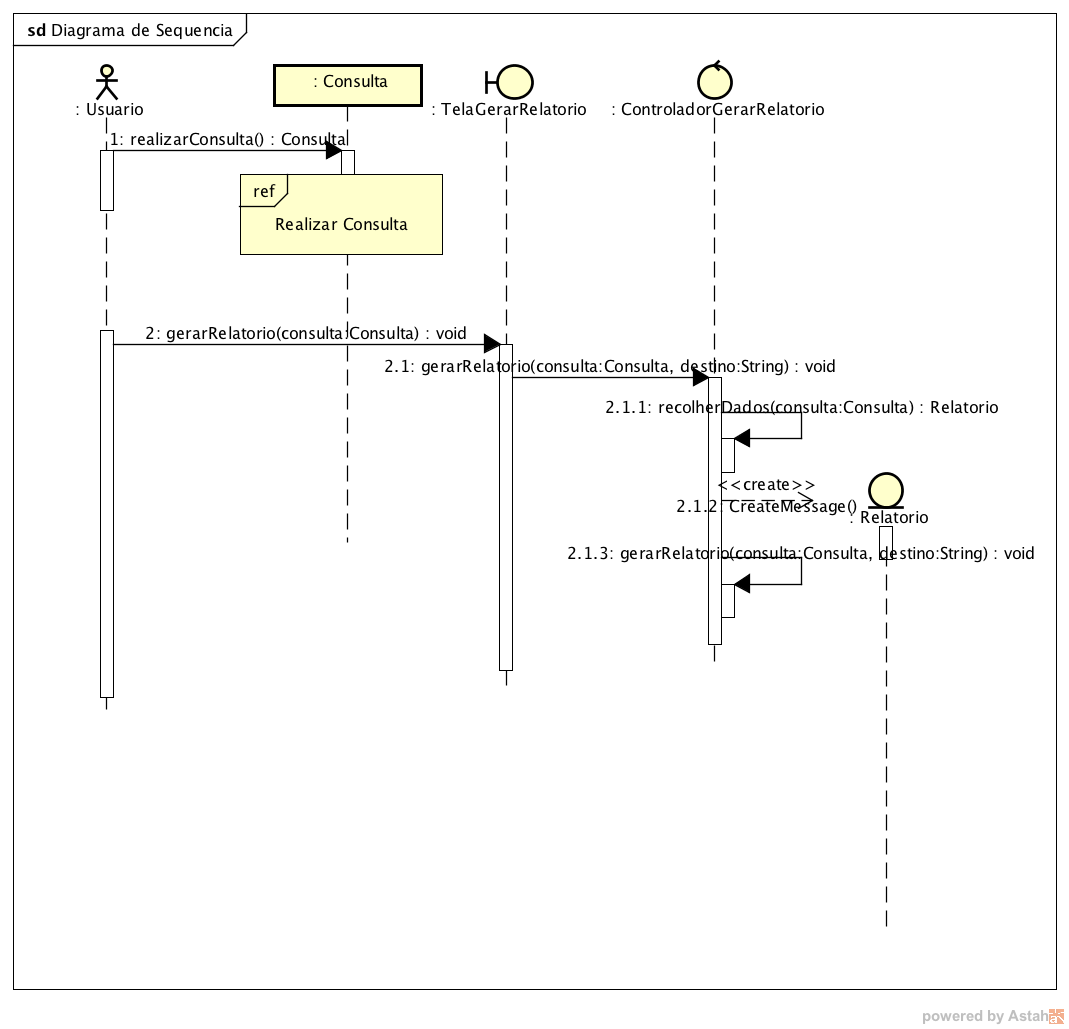 Diagrama de Classe: Gerar Relatório
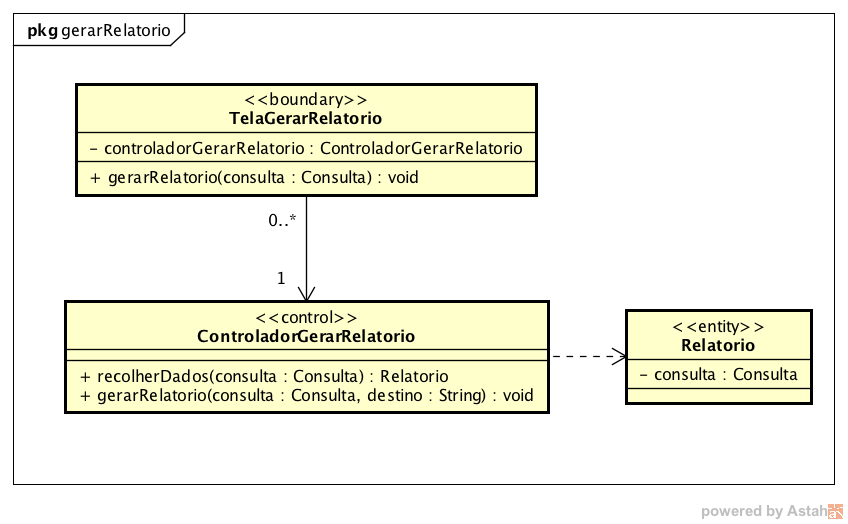 Caso de Uso 6:  AtualizarPerfil
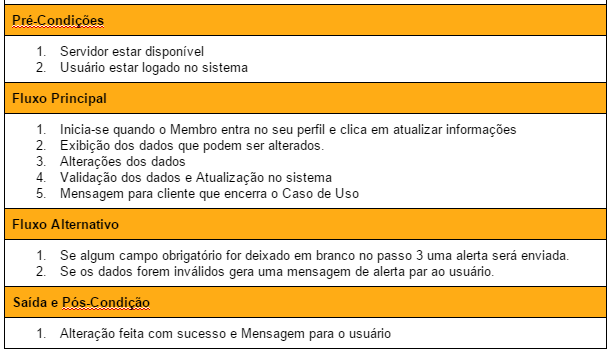 Diagrama de Sequência: AtualizarPerfil
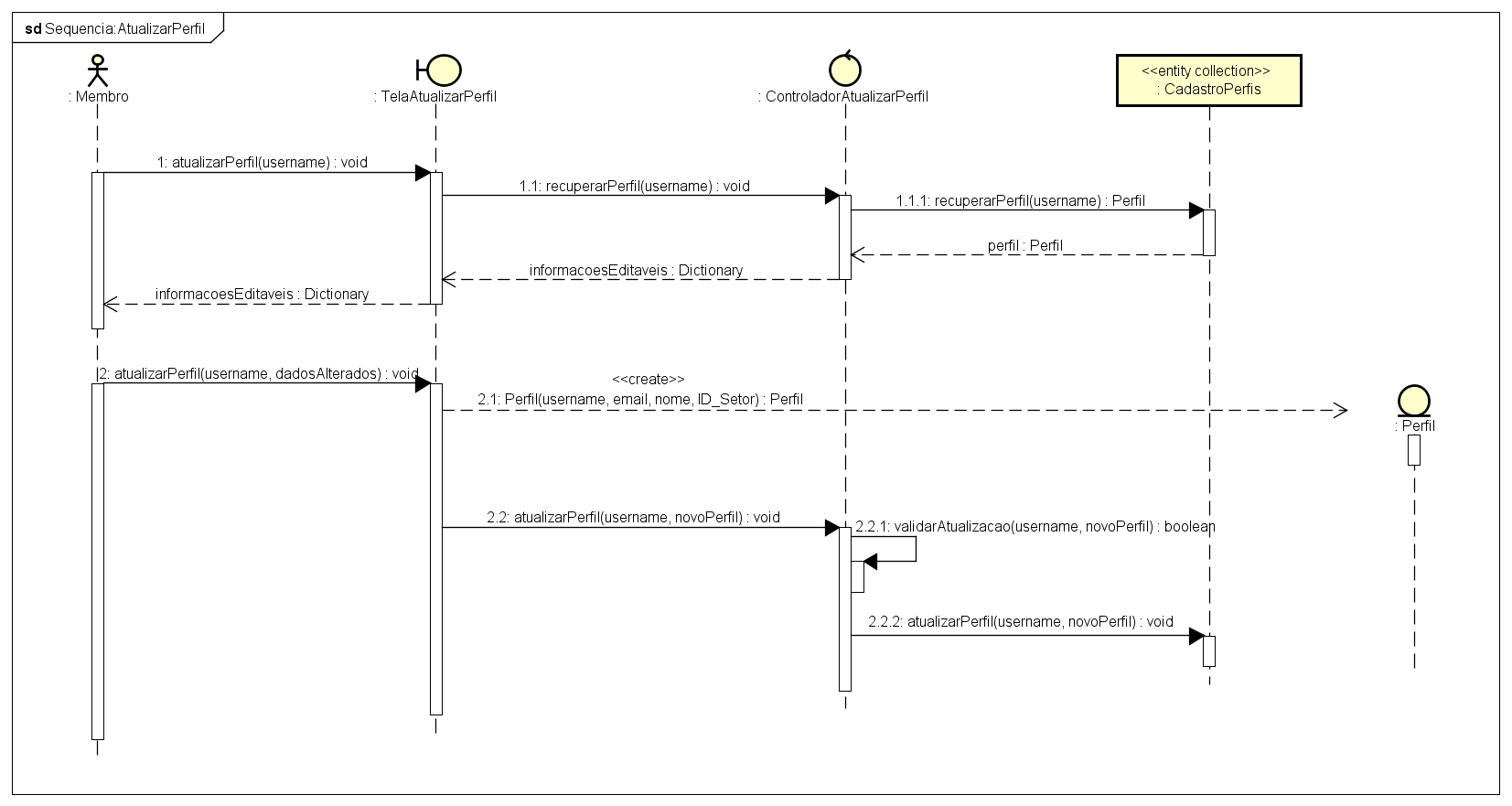 Diagrama de Classe: AtualizarPerfil
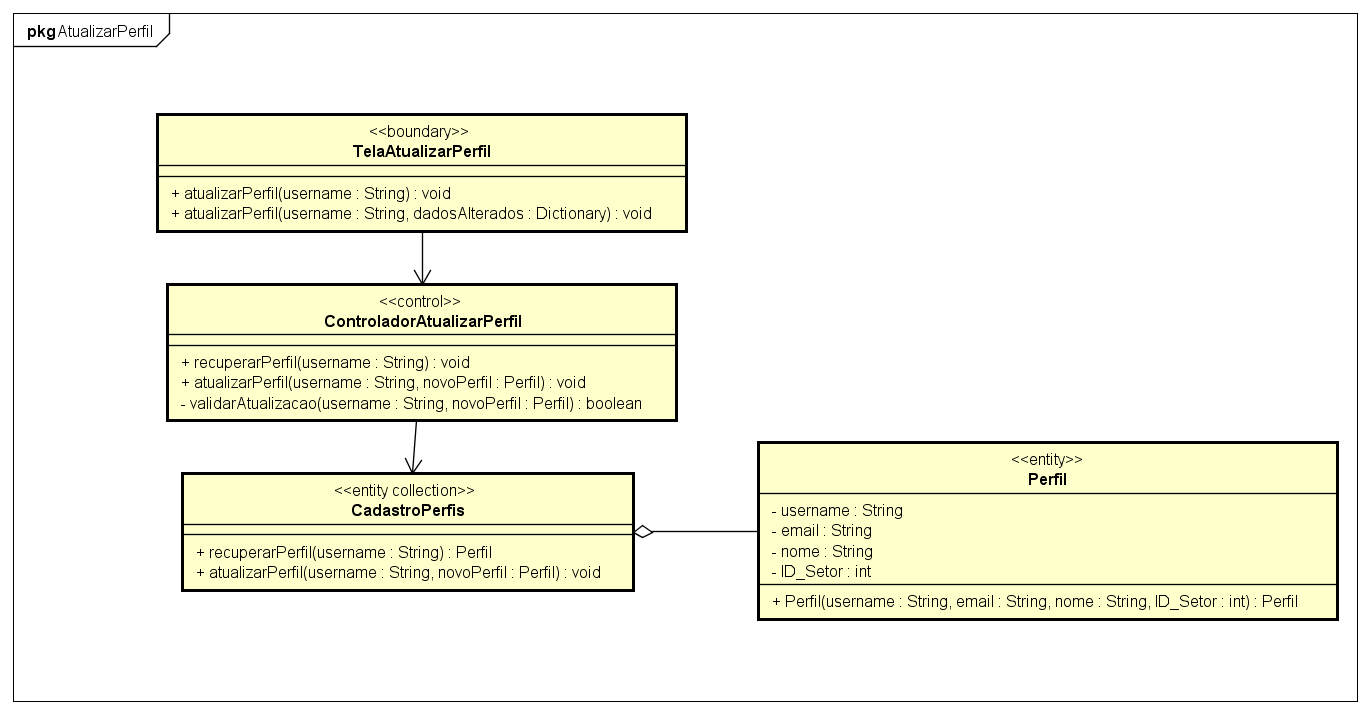 Projeto
Mapeamento
Mapeamento
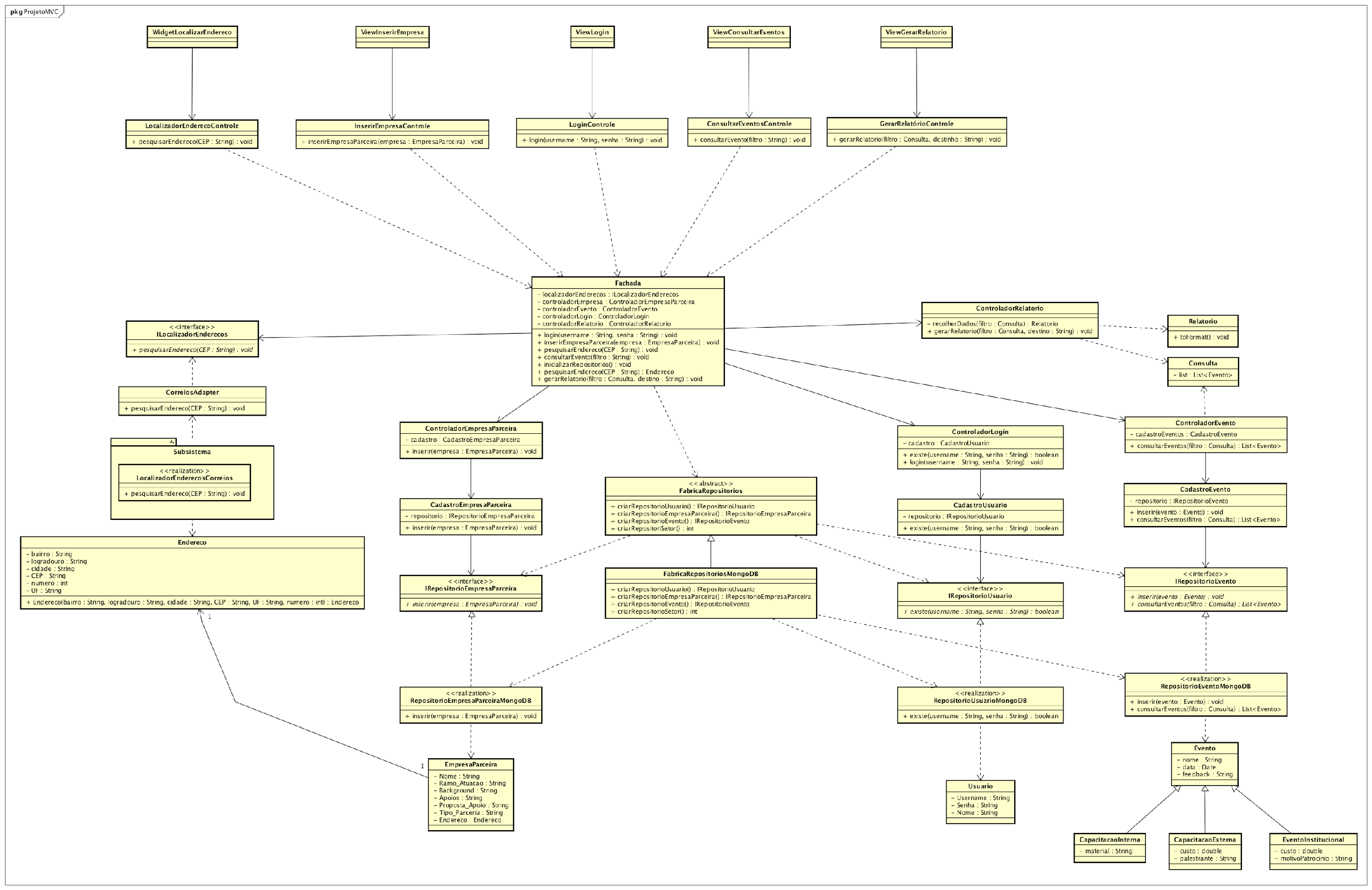 View
Controller
Model
Arquitetura atualizada…
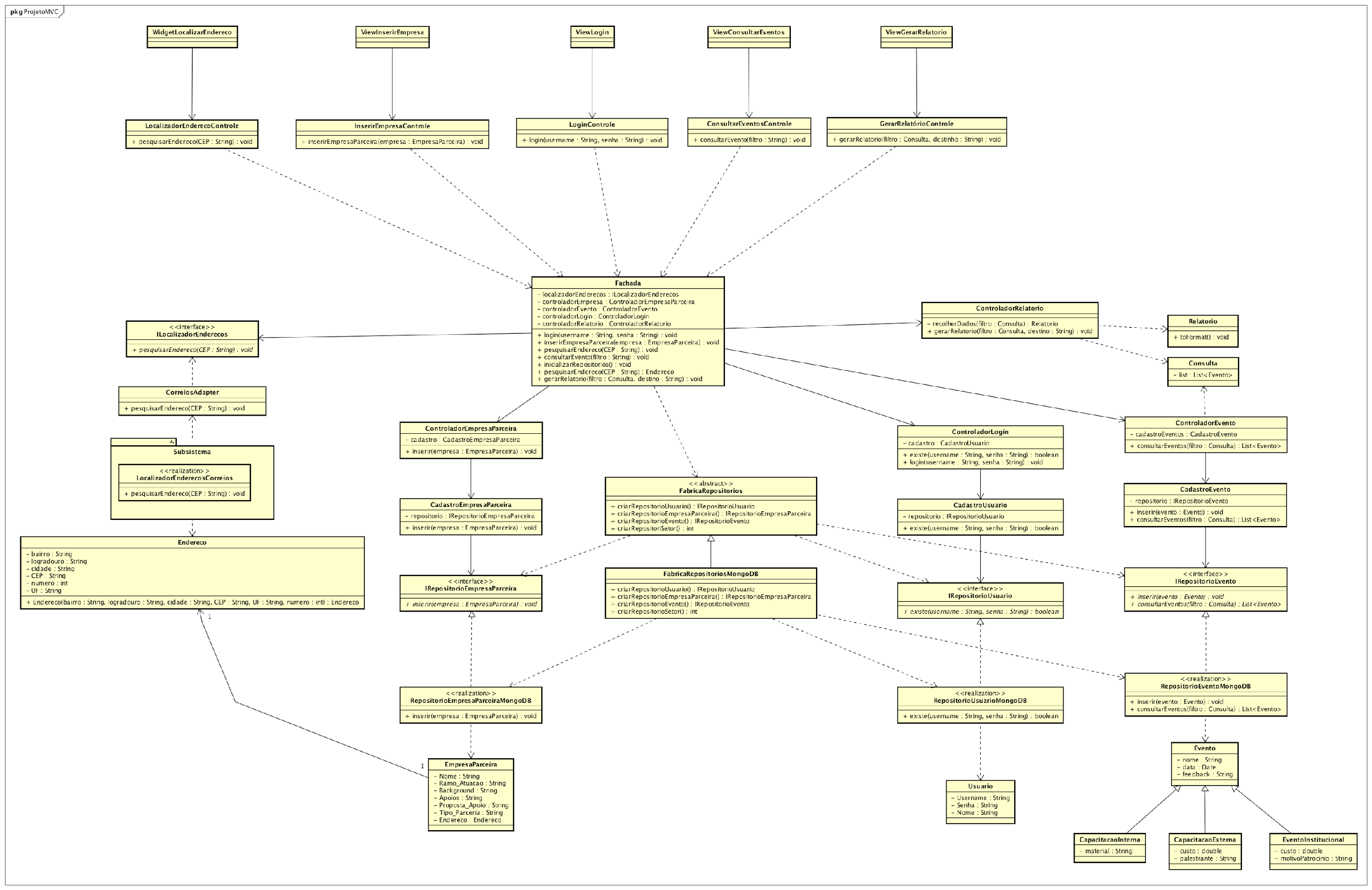 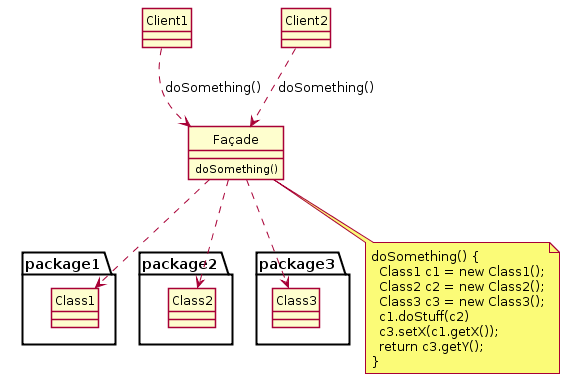 FACHADA
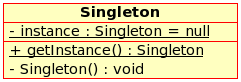 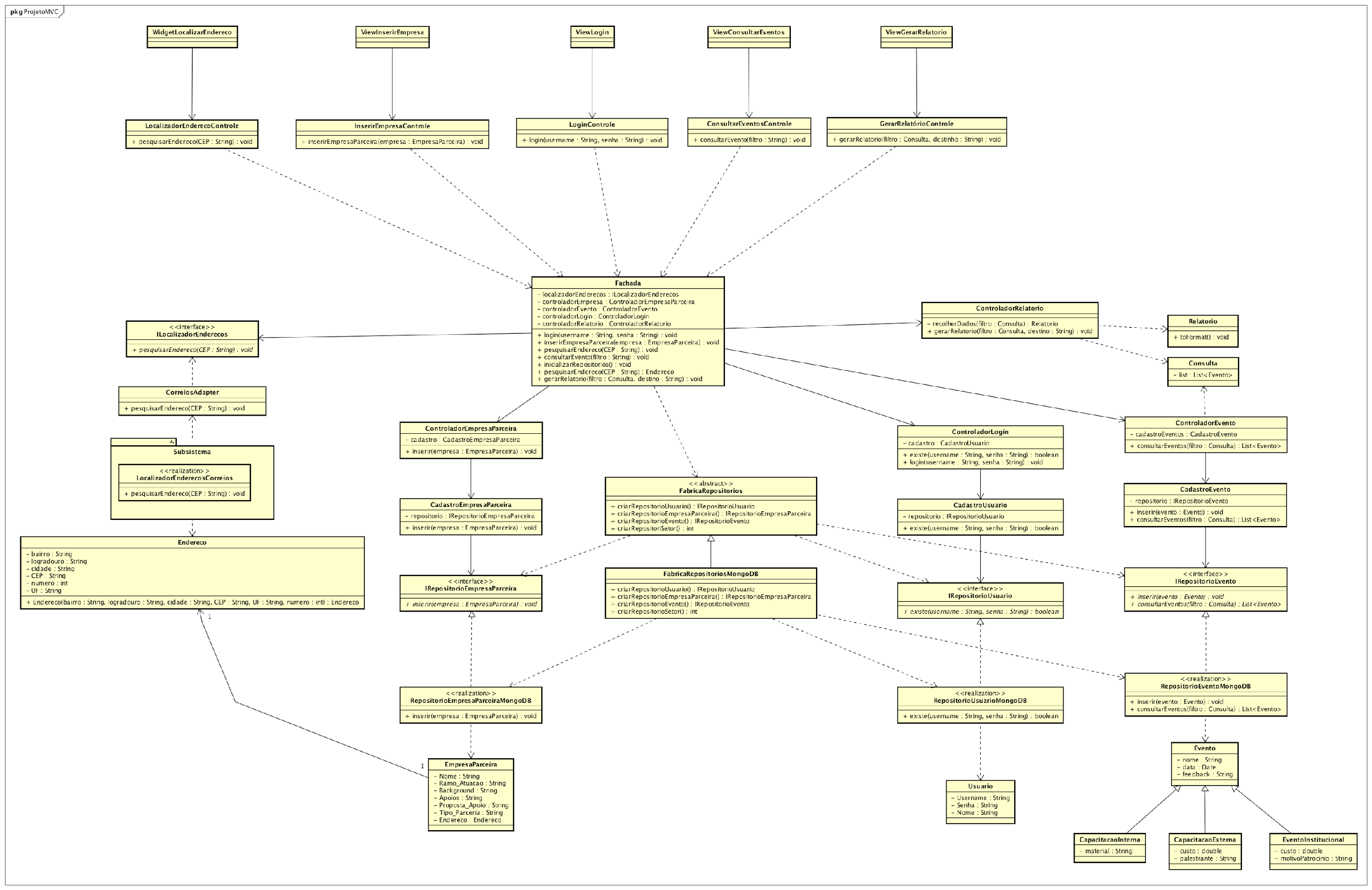 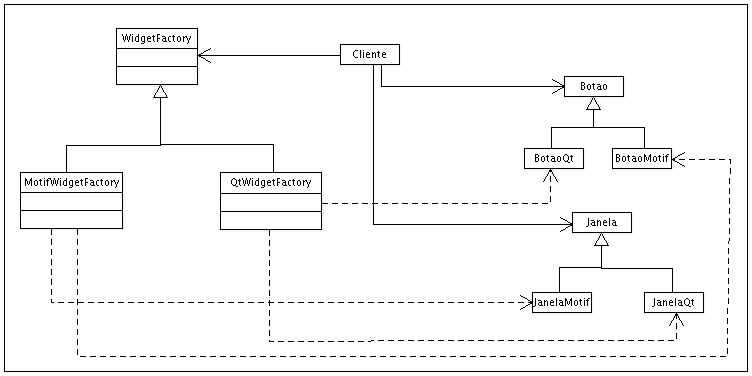 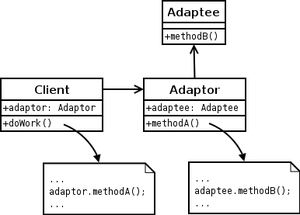 ADAPTER
ABSTRACT FACTORY
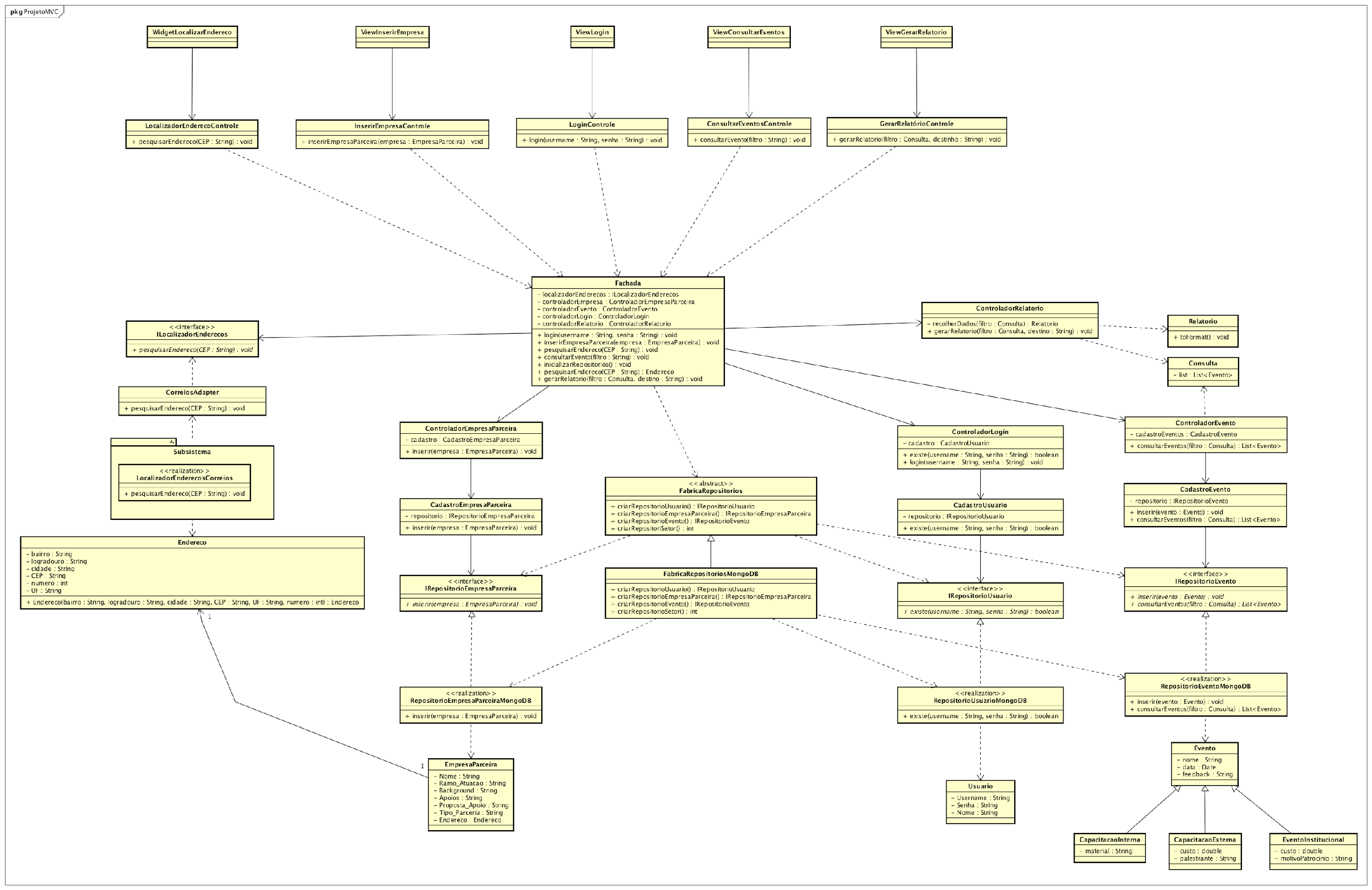 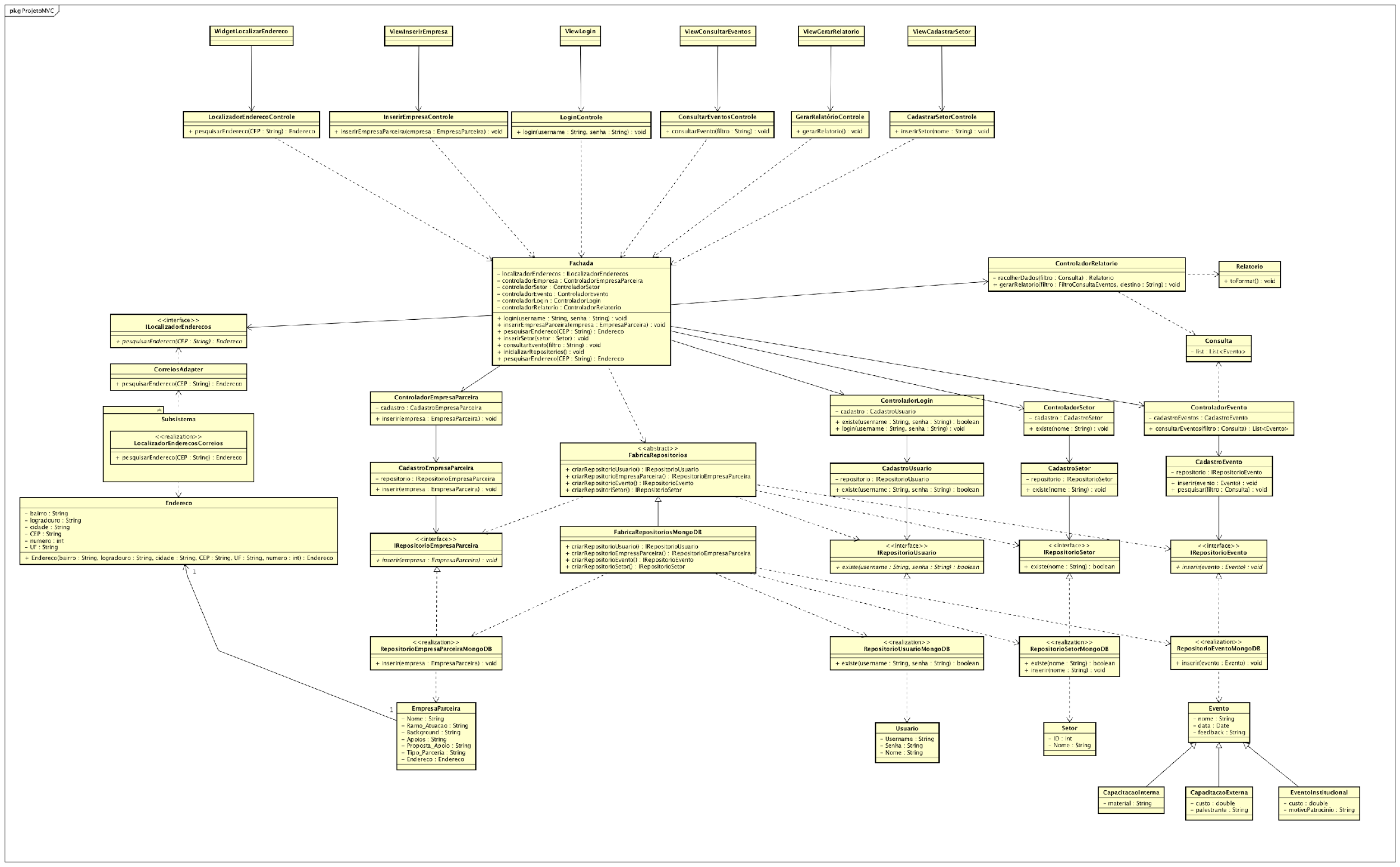 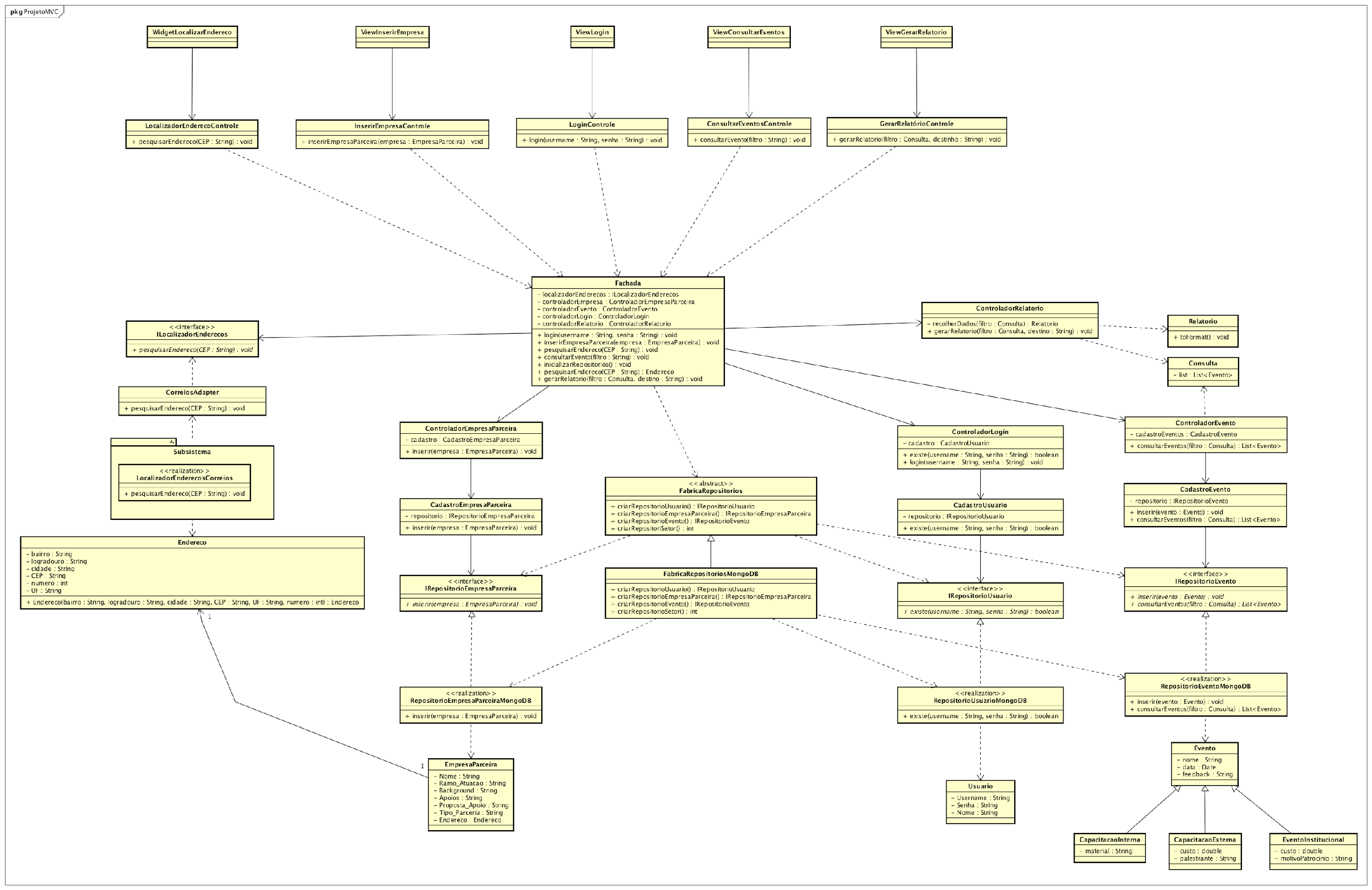 View
Controller
Model
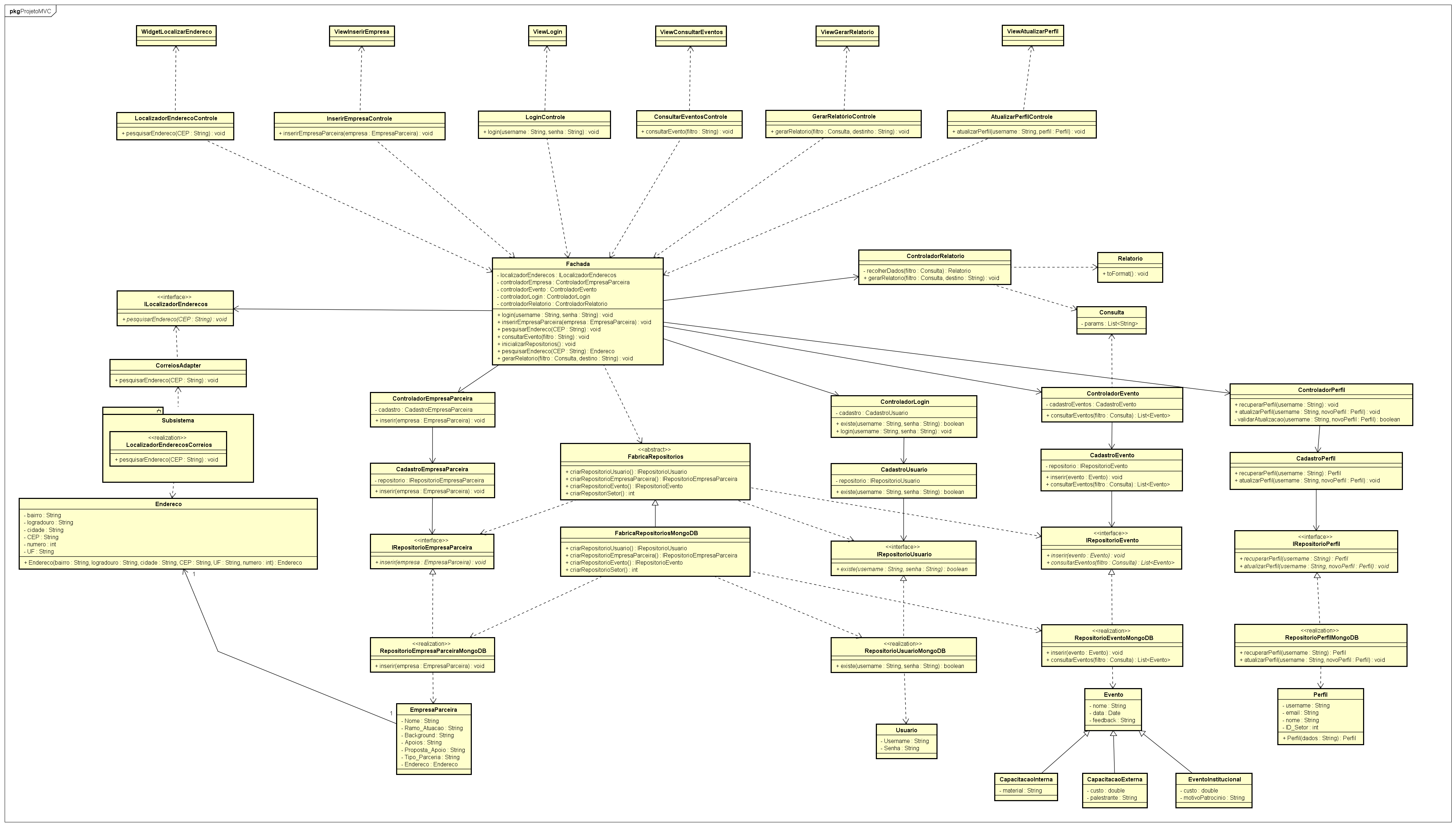 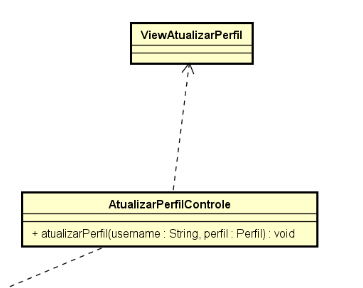 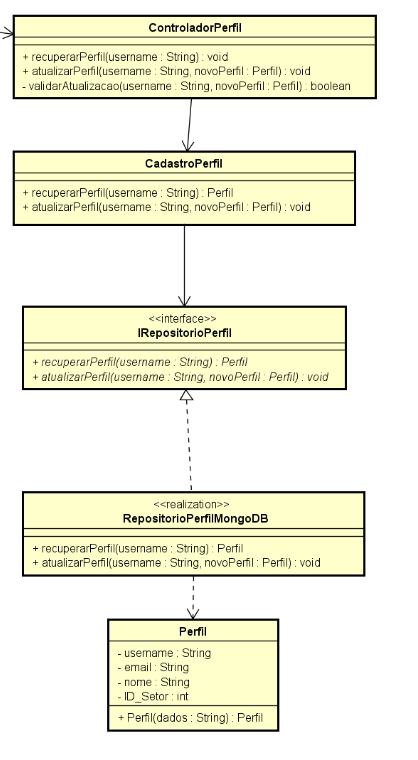 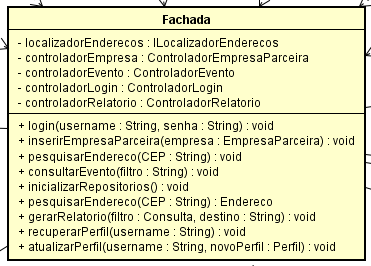 Pacotes
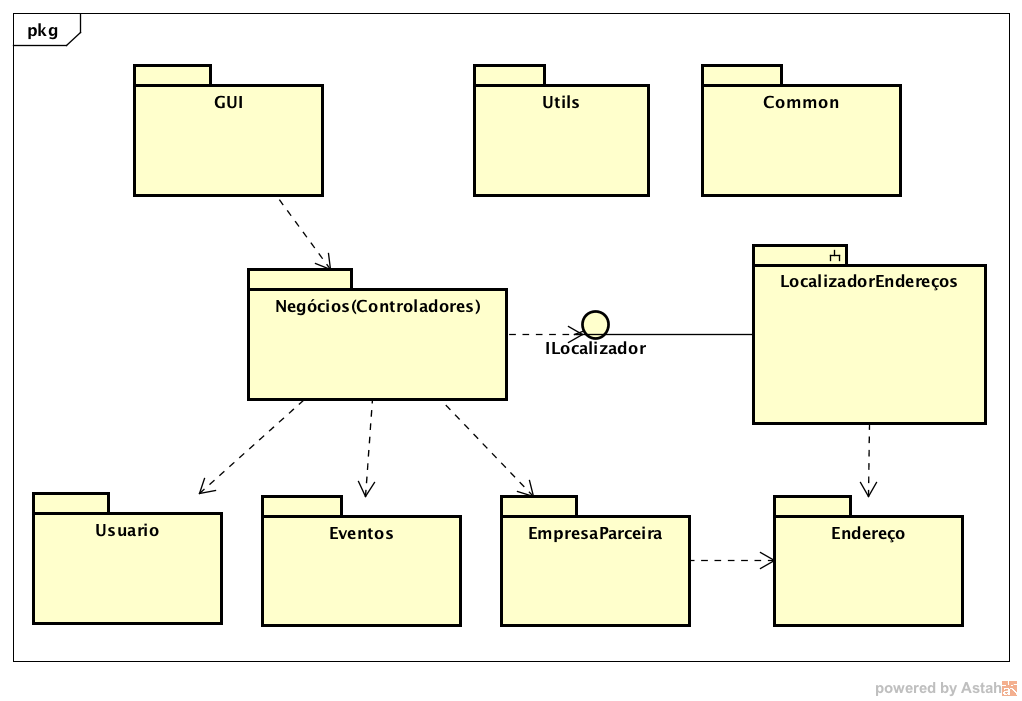 SOA
Node.js
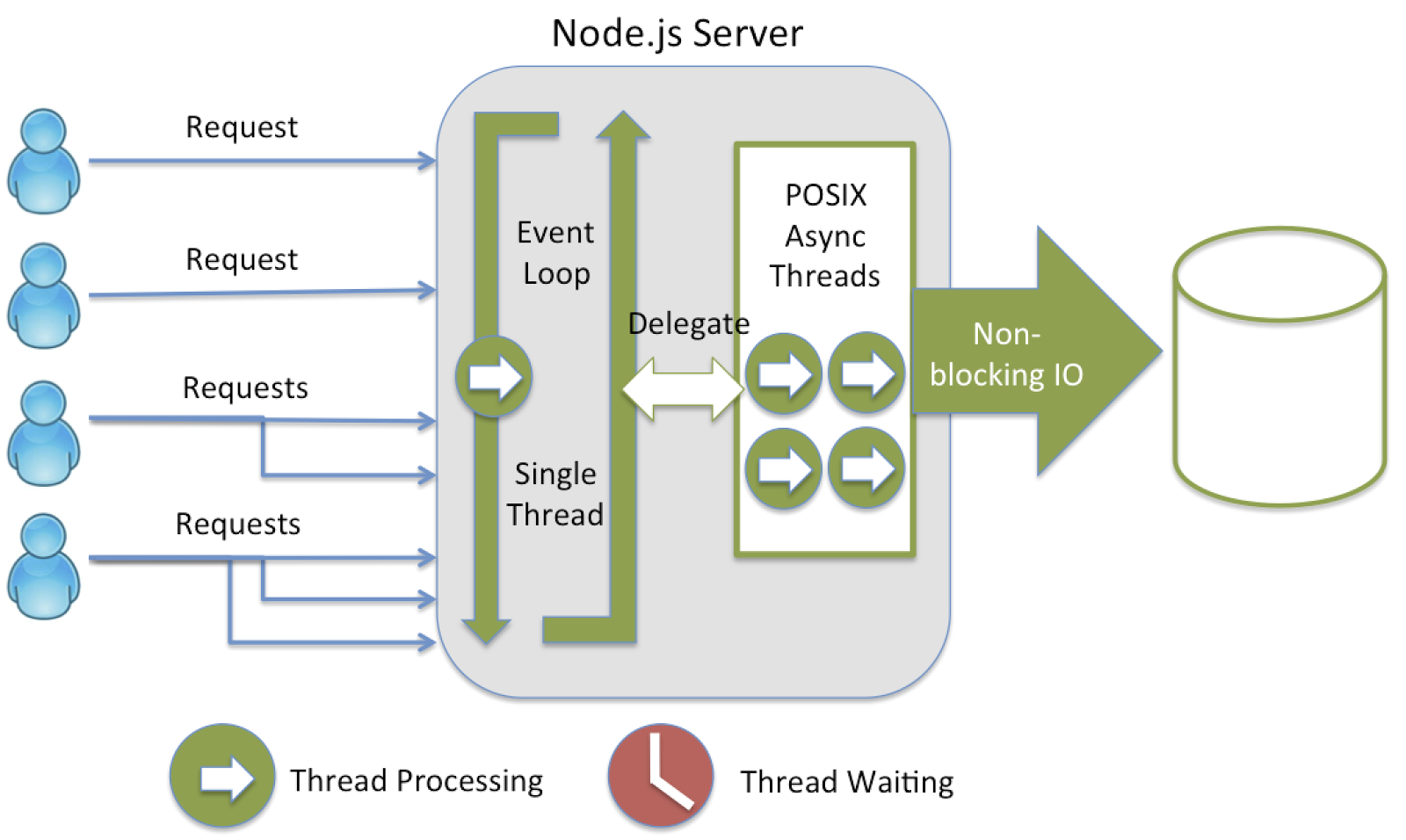 Implementaçãohttps://github.com/Valbrand/aps-politique-node
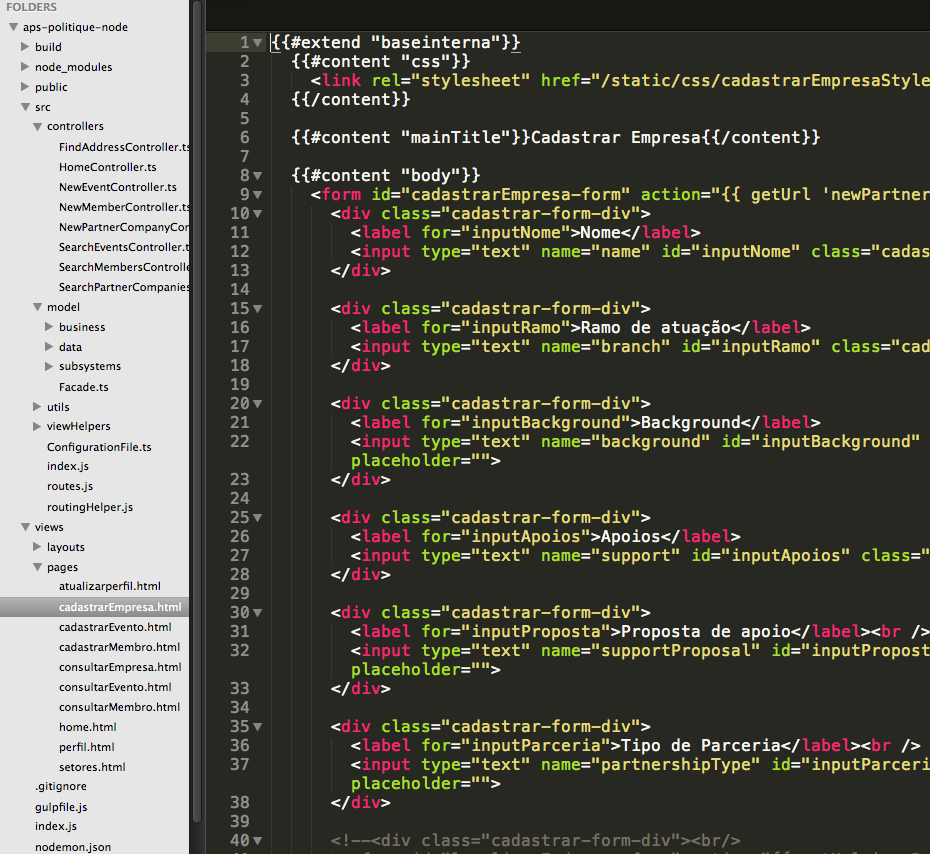 SOA
Especificação do Modelo de NegócioModelo de Informação de Negócio
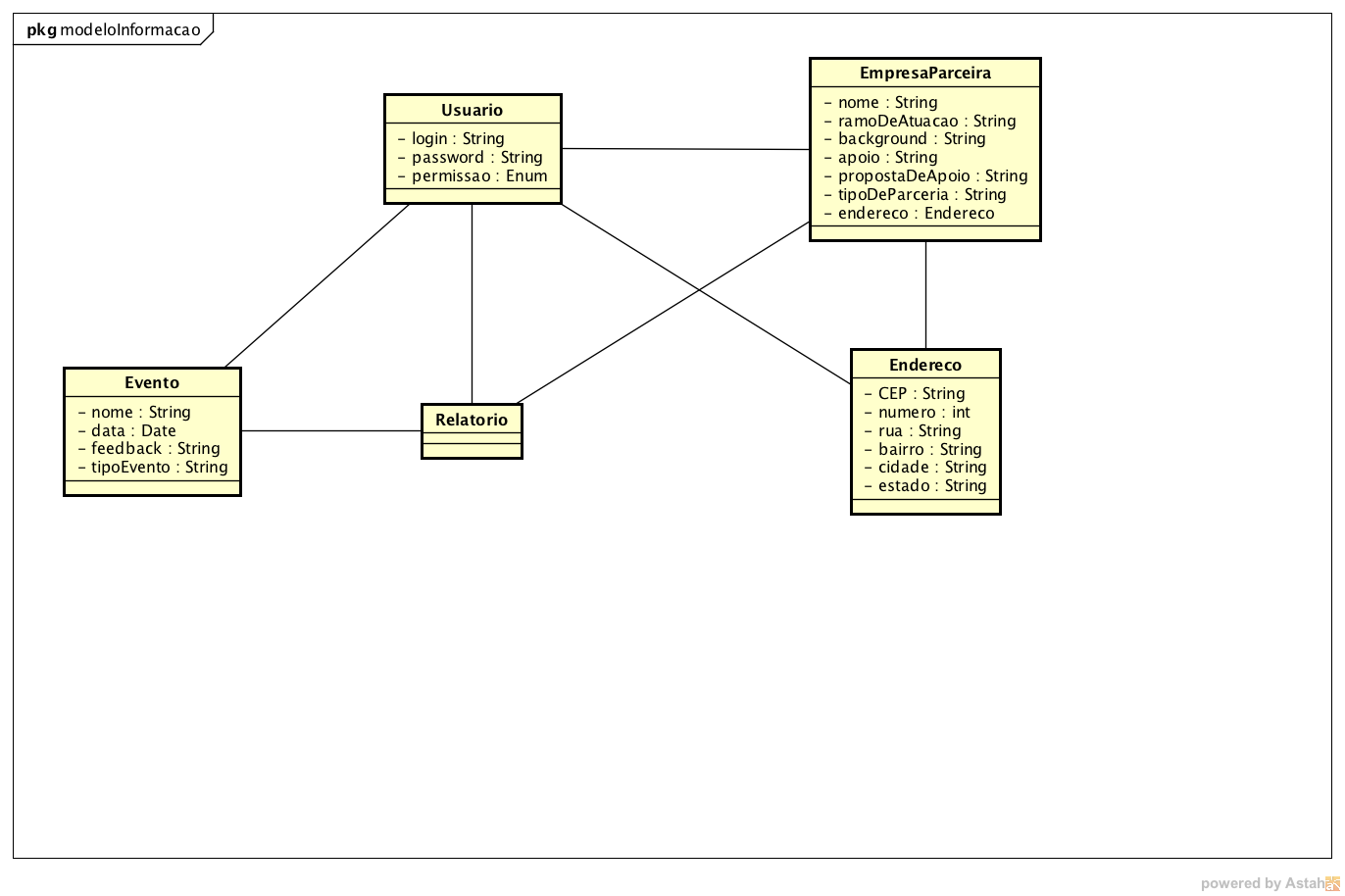 Modelo Navegacional
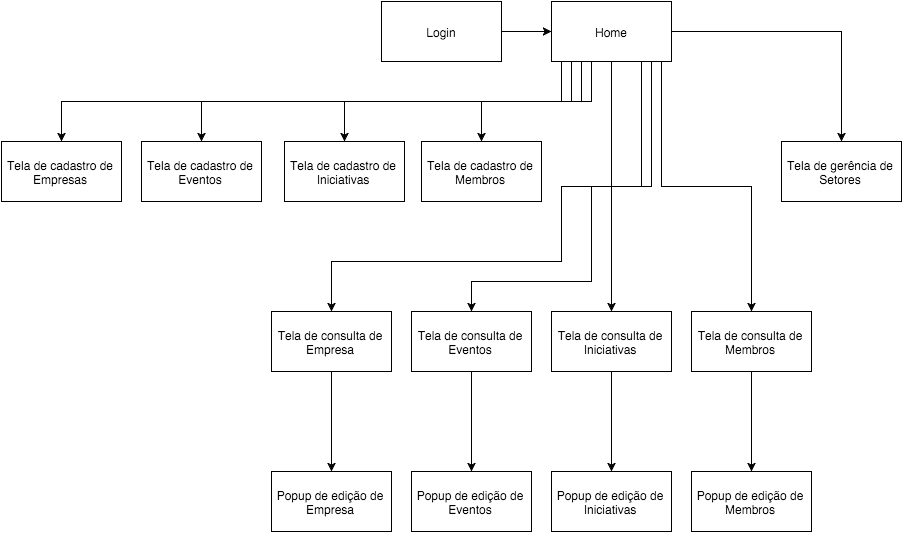 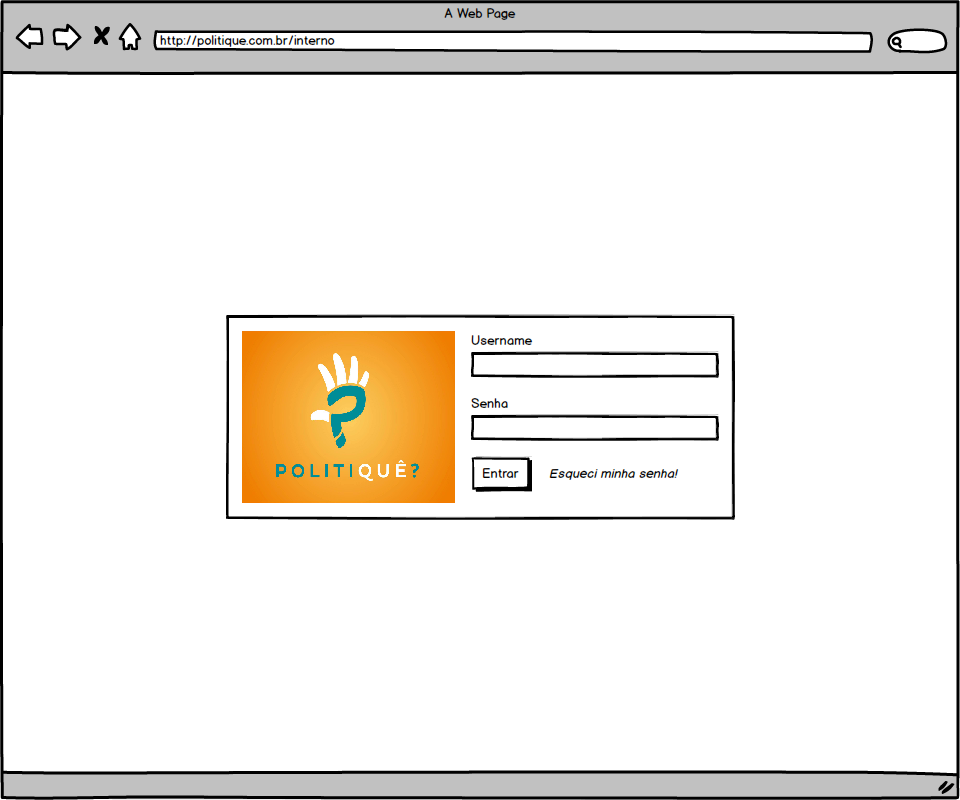 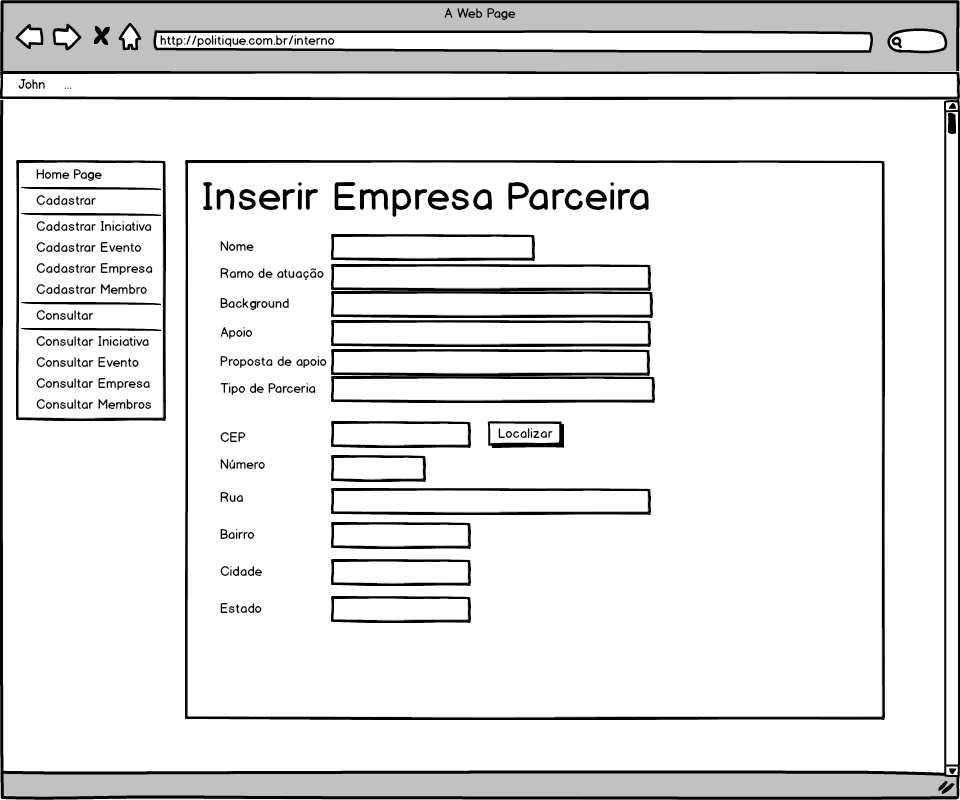 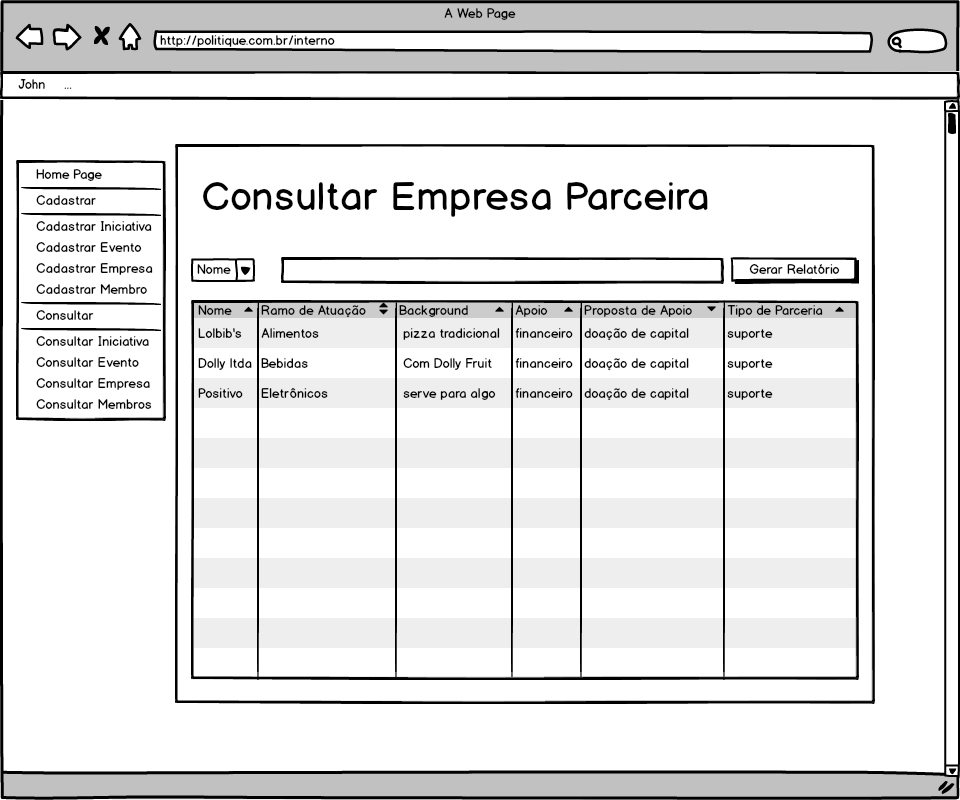 Prototipagem
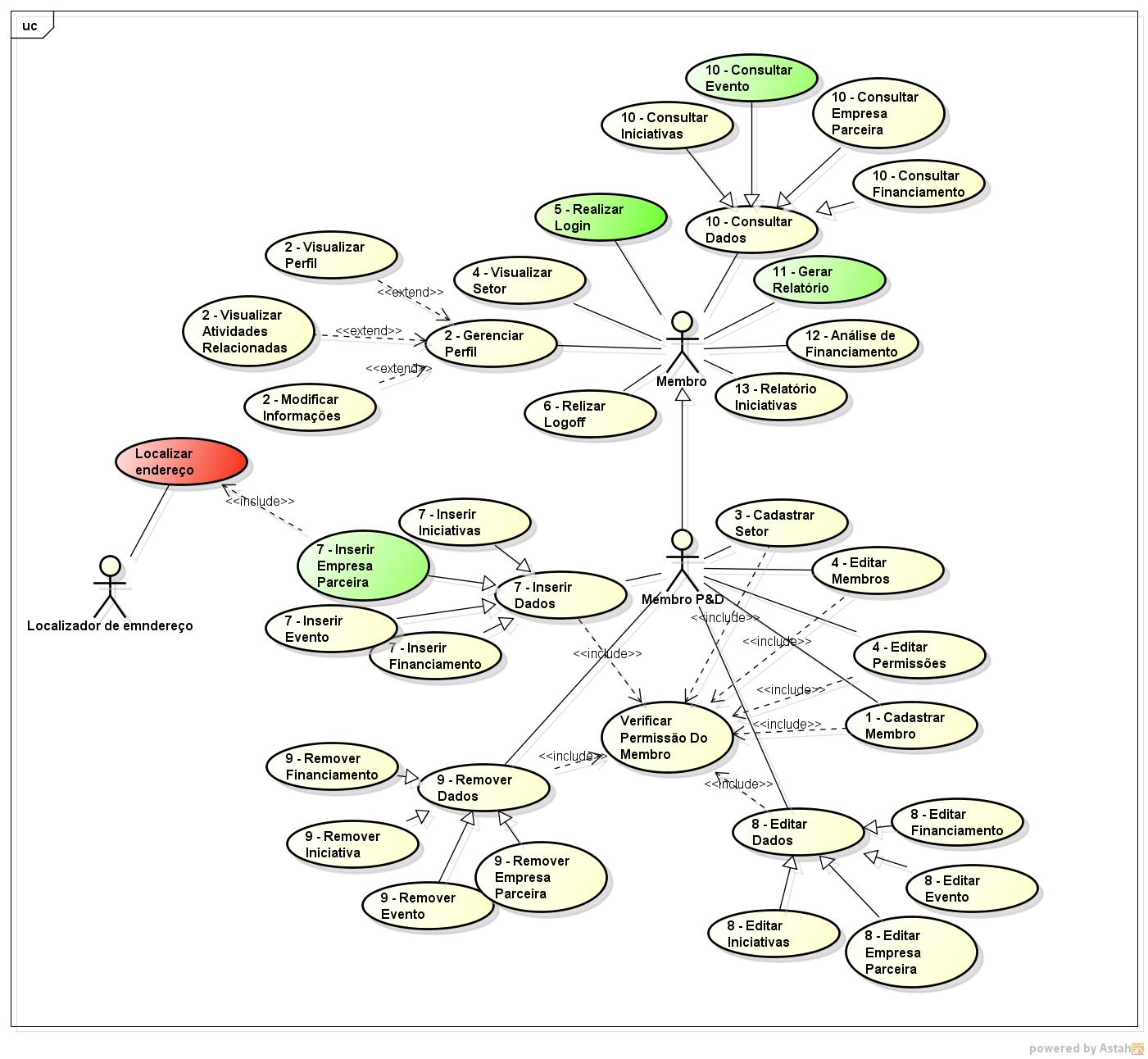 Controle de empresas parceiras
Inserir empresa parceira
Editar empresa parceira
Remover empresa parceira
Consultar empresa parceira
Análise de Serviços
Controle de empresas parceiras
Inserir empresa parceira
Editar empresa parceira
Remover empresa parceira
Consultar empresa parceira
Localização de Endereço
Controle de Eventos
Inserir Evento
Editar Evento
Remover Evento
Consultar Evento
Autenticação/Controle de acesso
Realizar login
Realizar logoff
Editar permissões
Verificar permissão

Controle de membros
Controle de financiamento
Controle de iniciativas
Controle de setores
Geração de Relatórios
Controle de perfis
Gerenciar perfil
Arquitetura dos Serviços
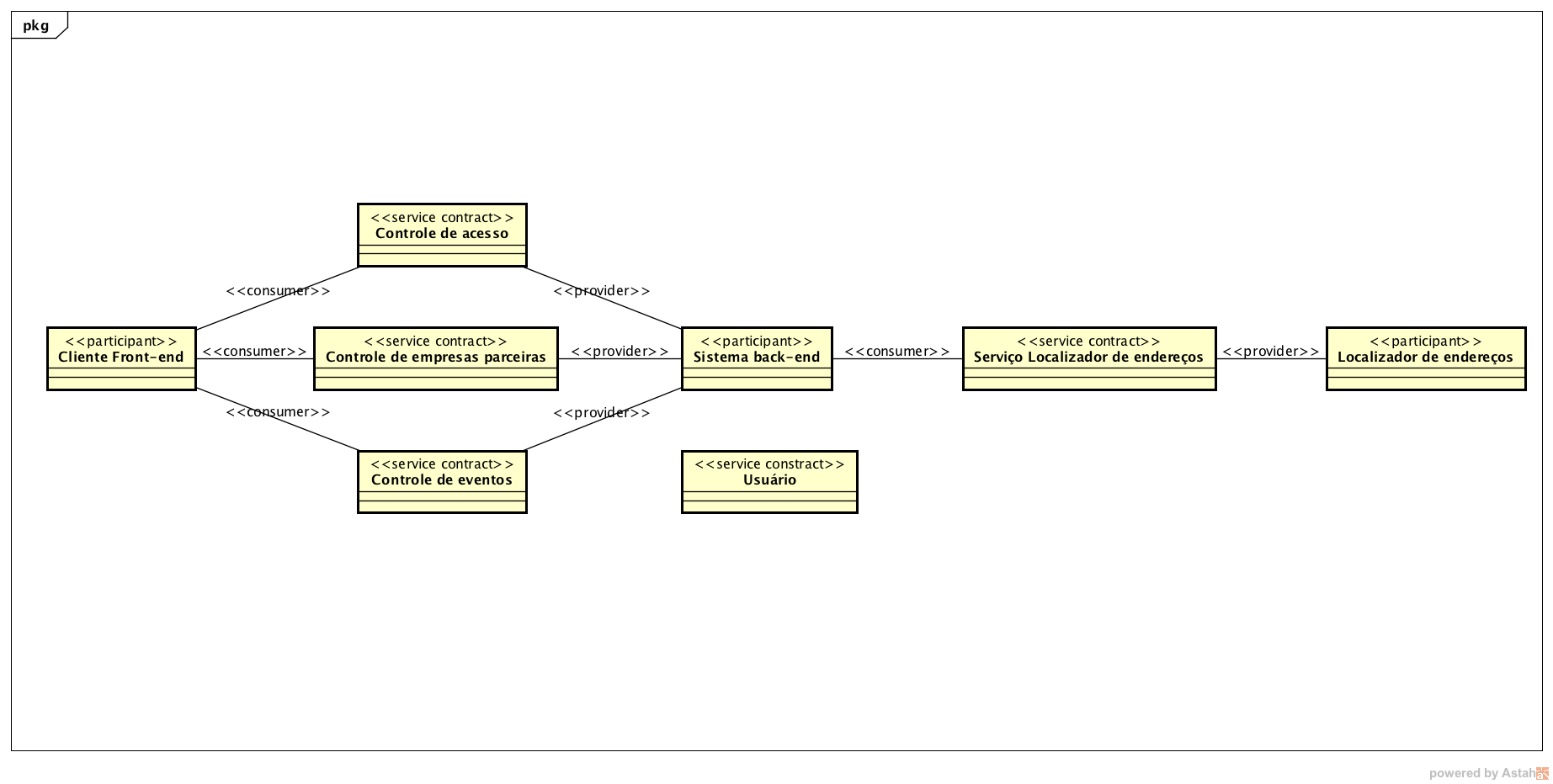 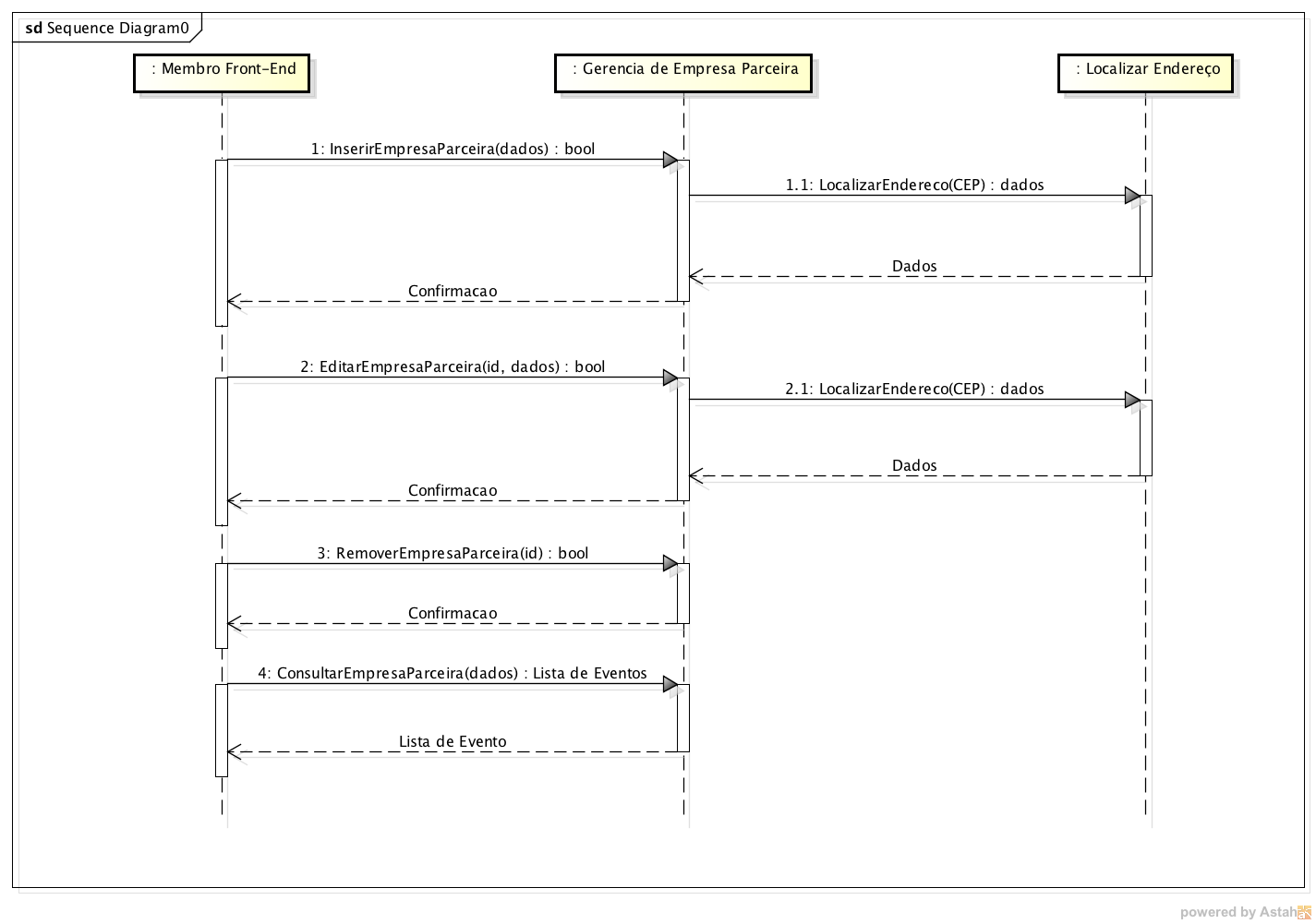 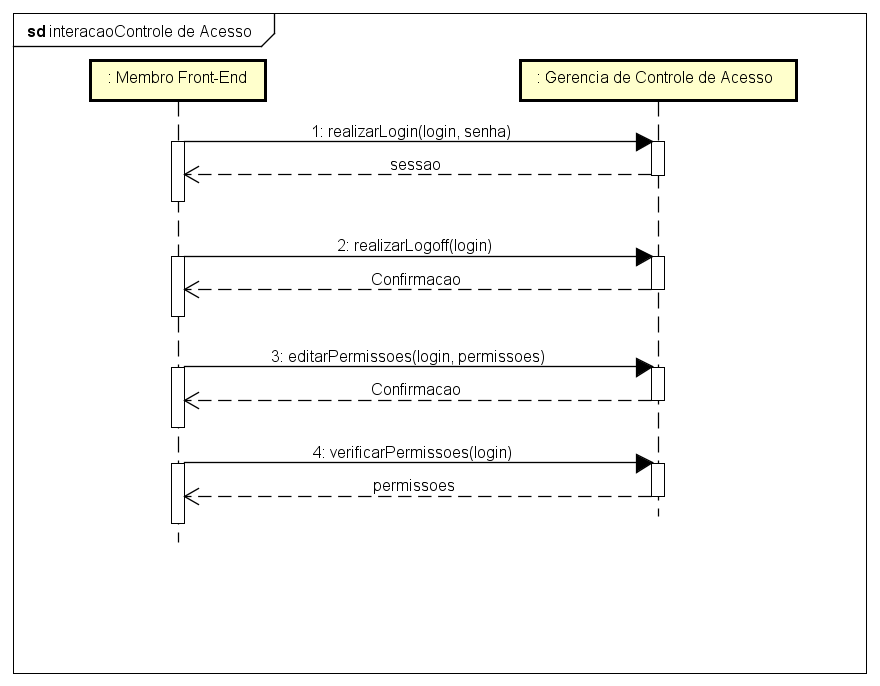 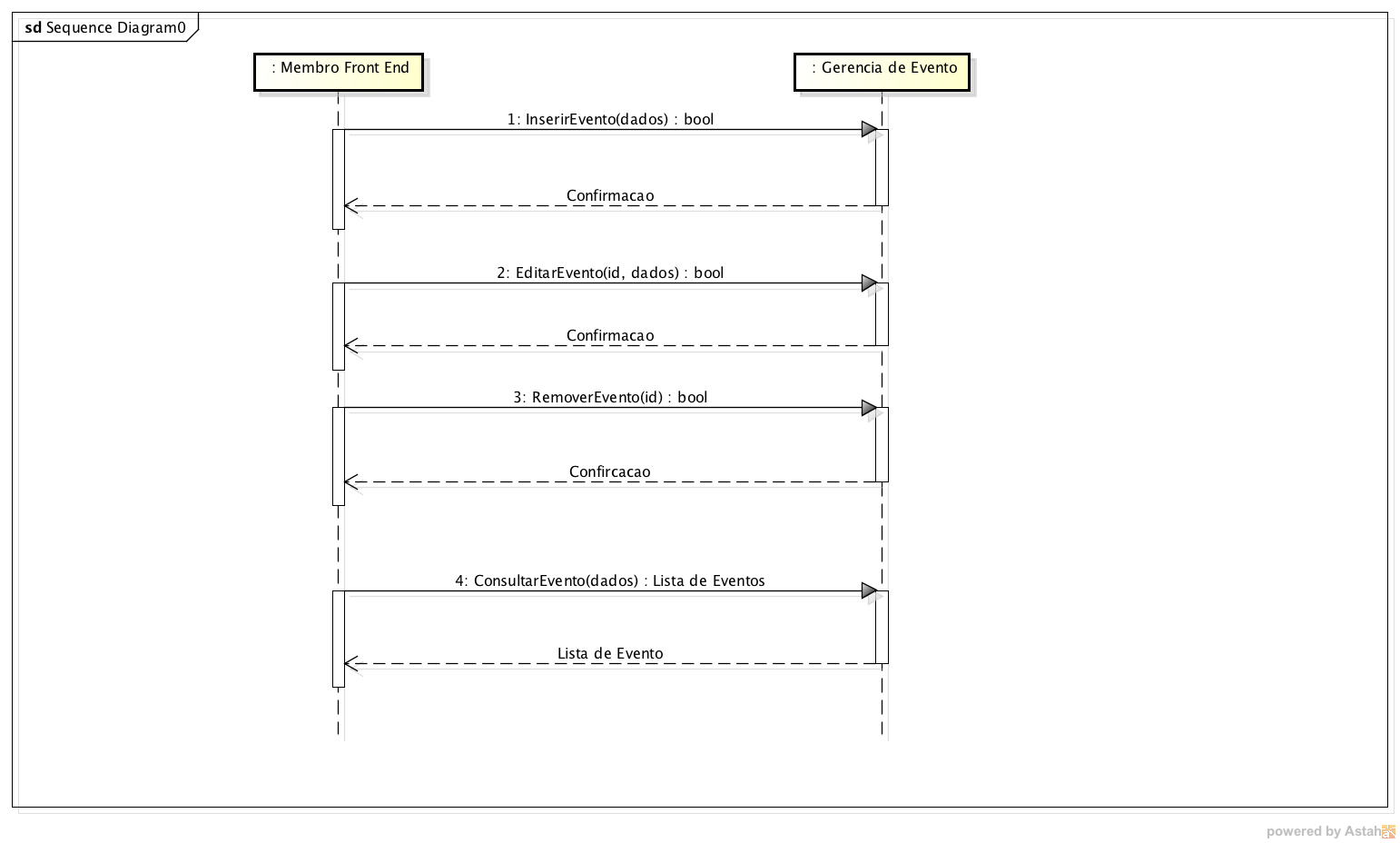 Modelo de Interação dos Serviços
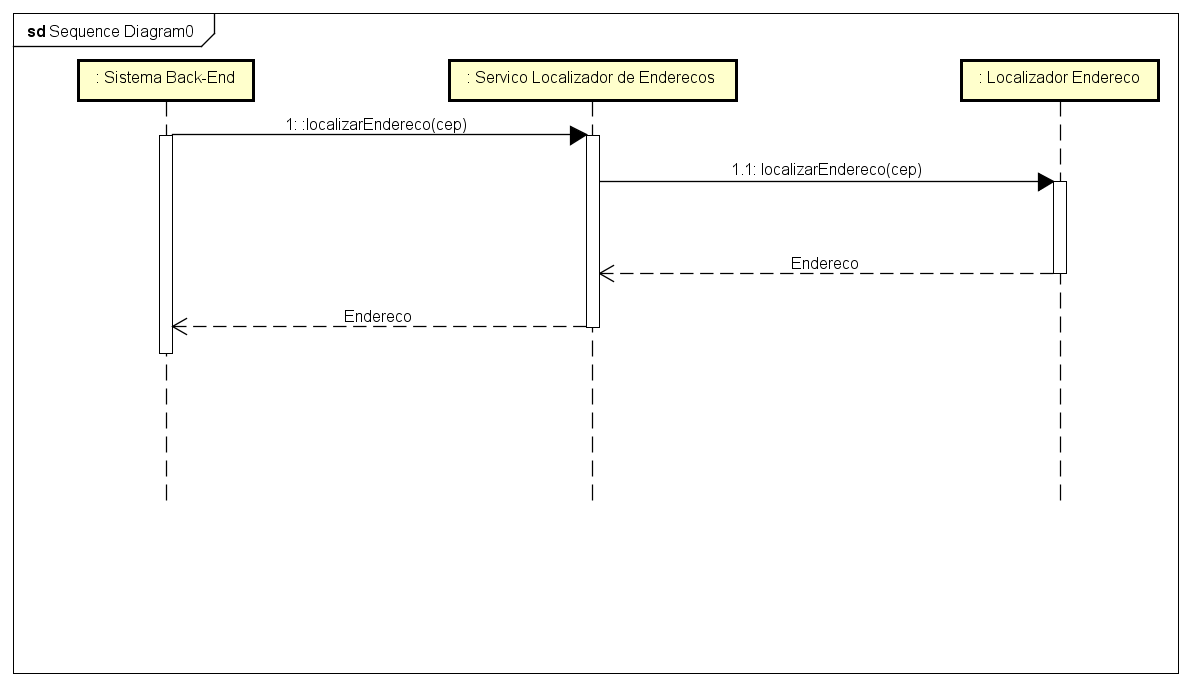 Diagrama de Componentes dos Serviços
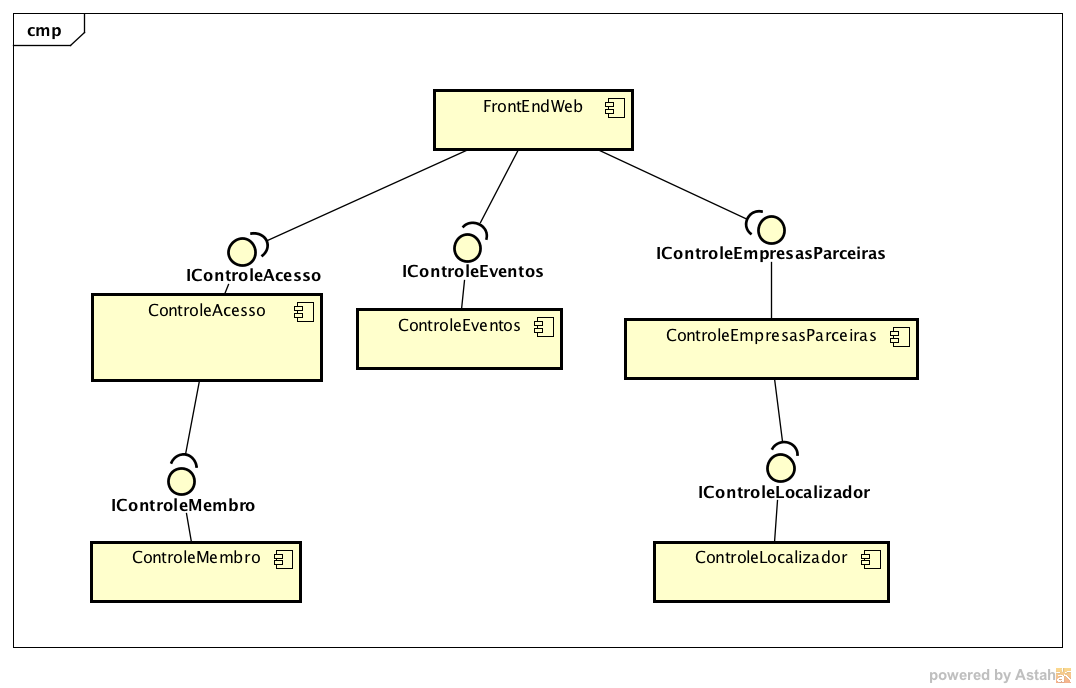 Projeto Detalhado	Projeto Front-End	Projeto Back-End
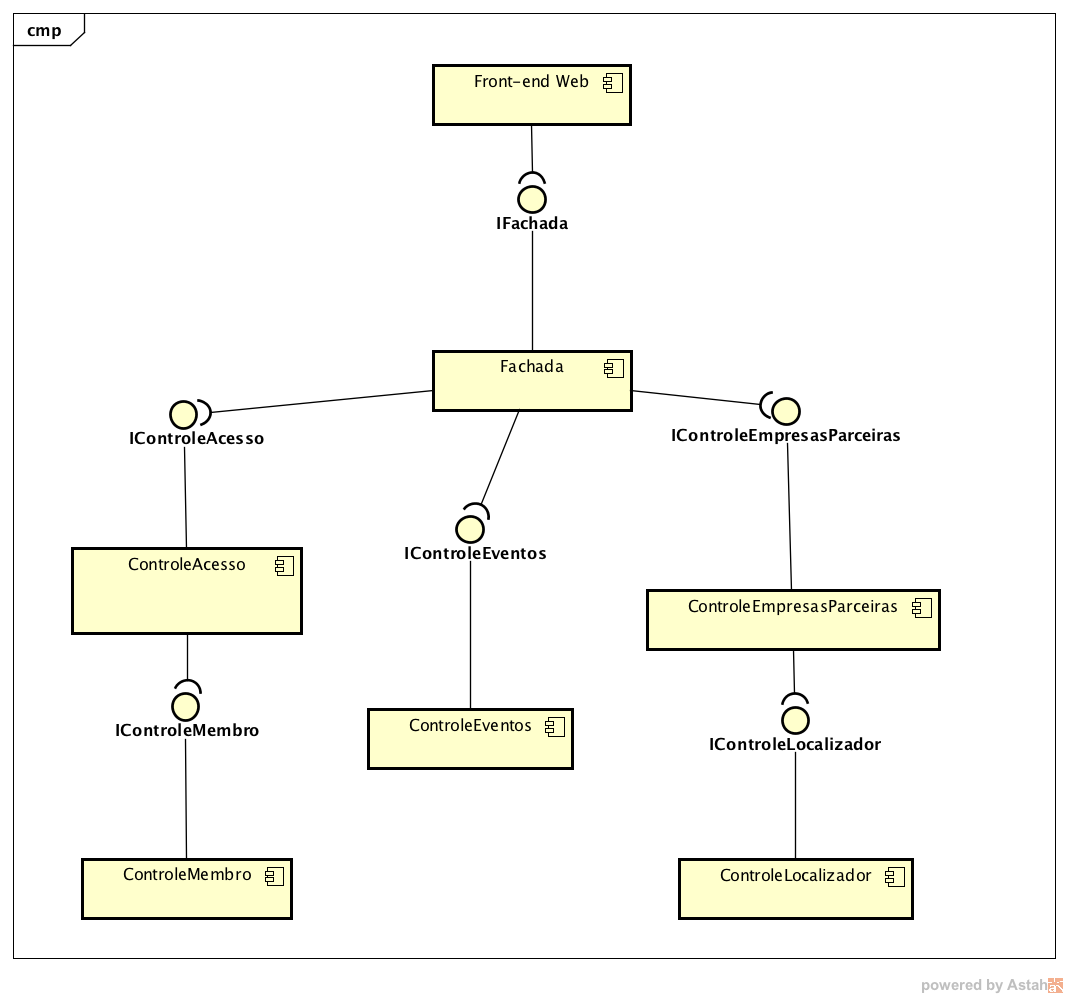 Projeto Fron-End: Login
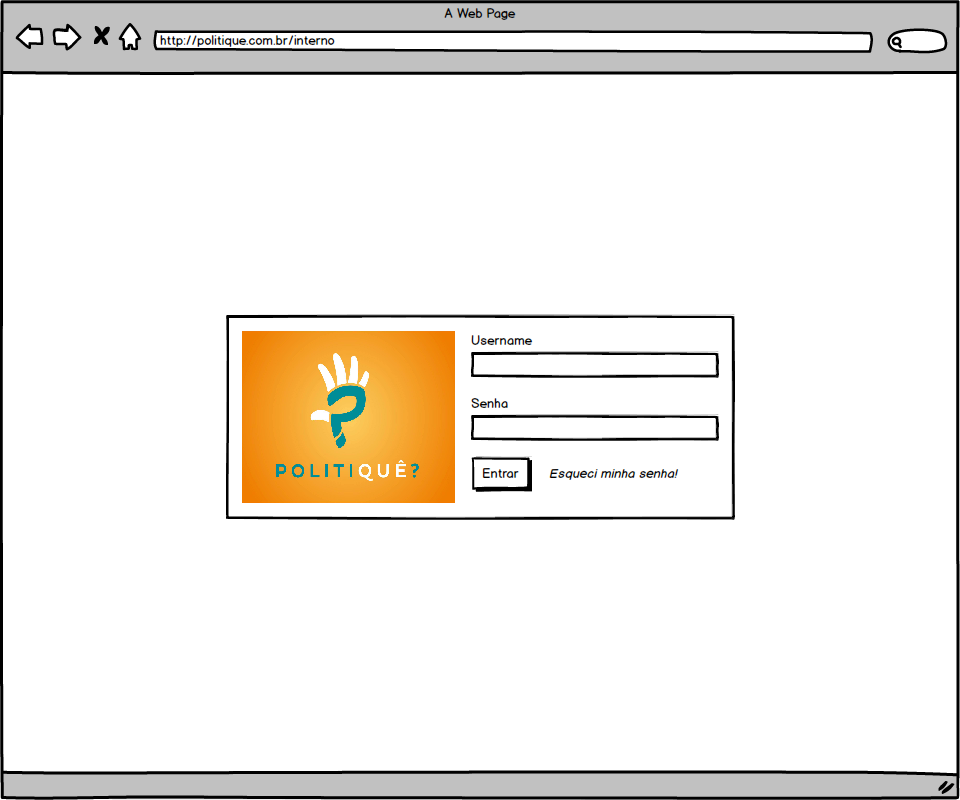 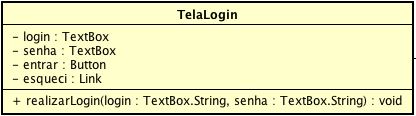 Projeto Fron-End: Login
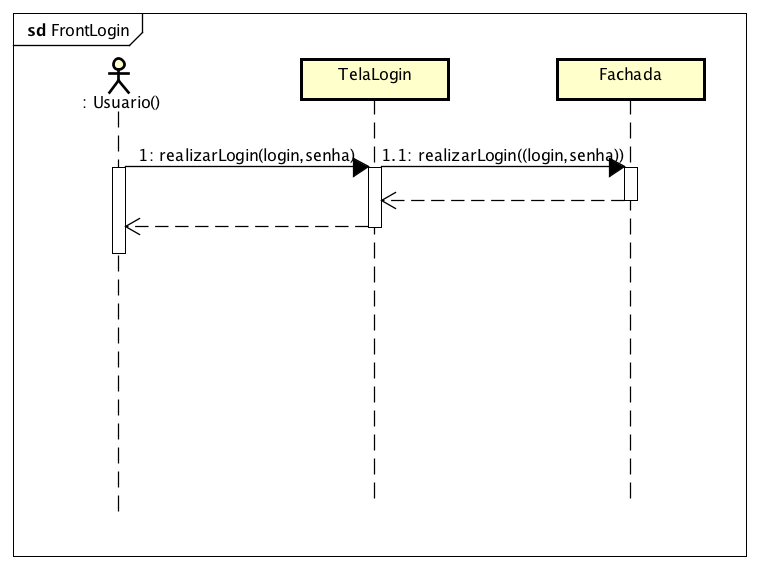 Projeto Fron-End: Login
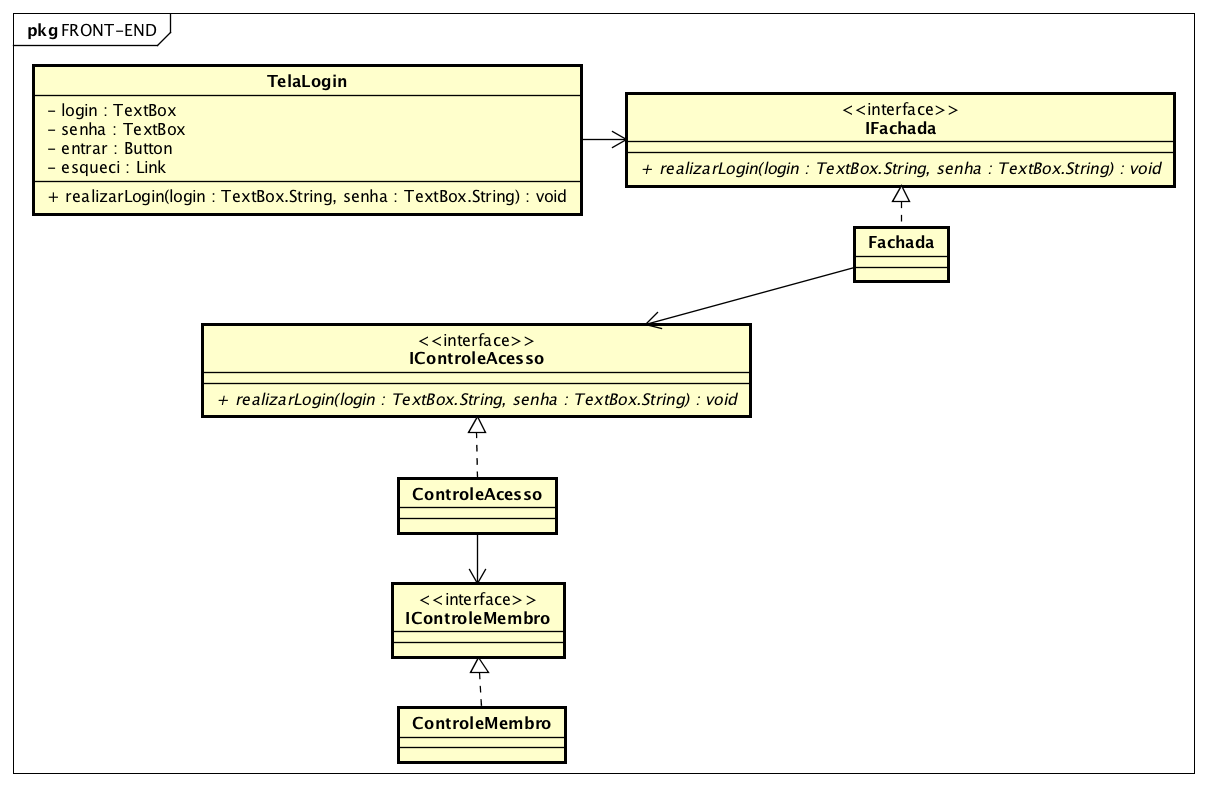 Projeto Fron-End: Inserir Empresa
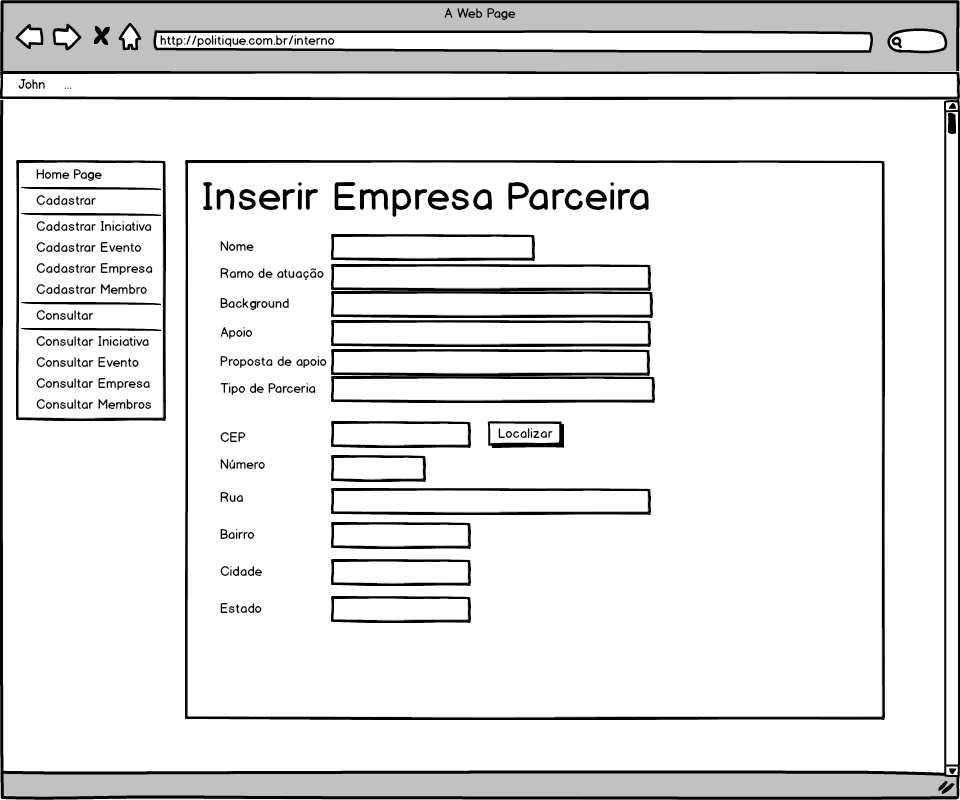 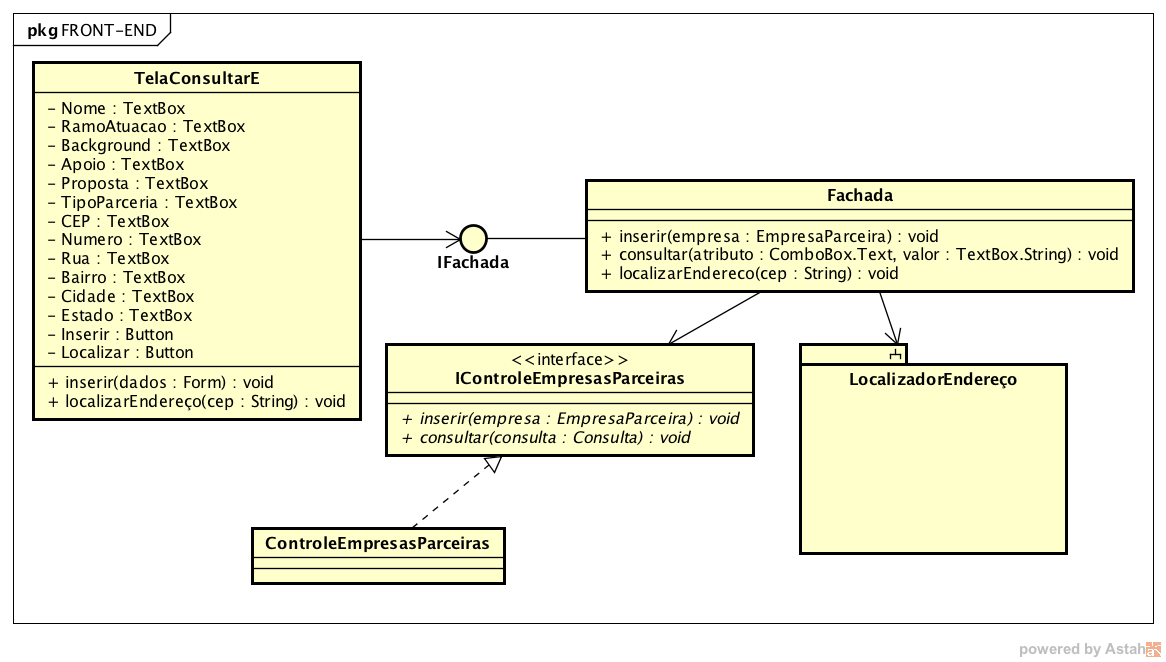 Projeto Fron-End: Inserir Empresa
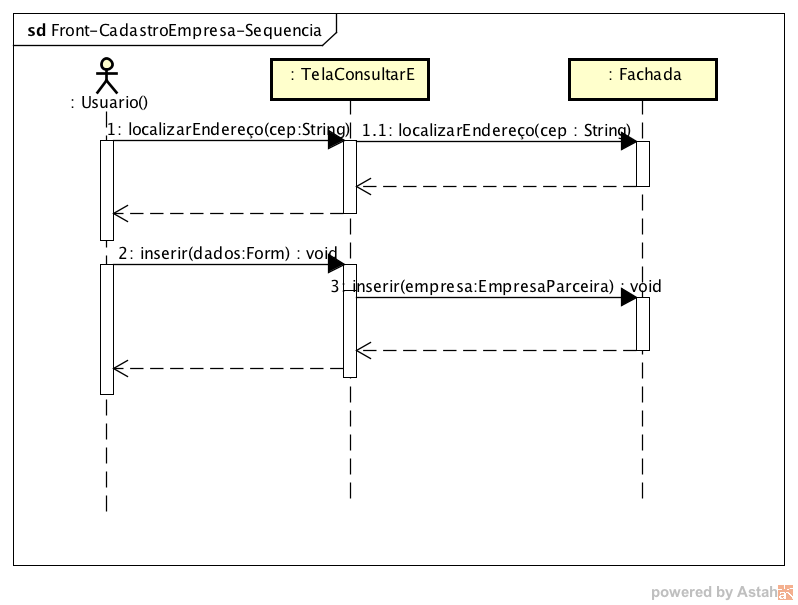 Projeto Fron-End: Inserir Empresa
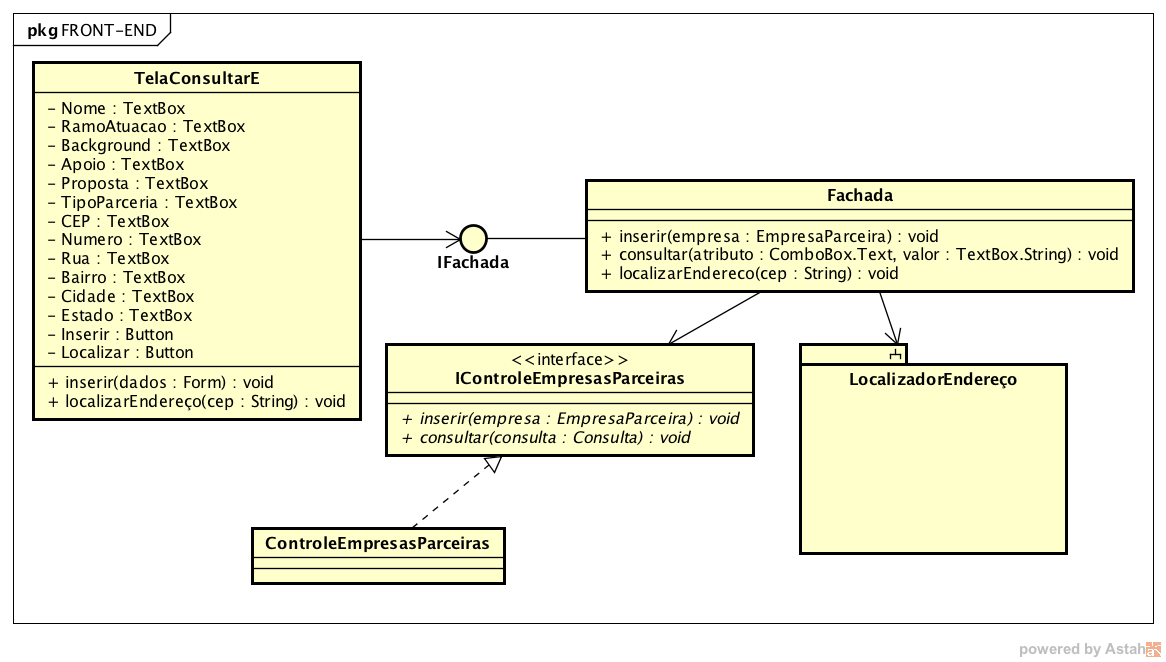 Projeto Fron-End: Consultar Empresa
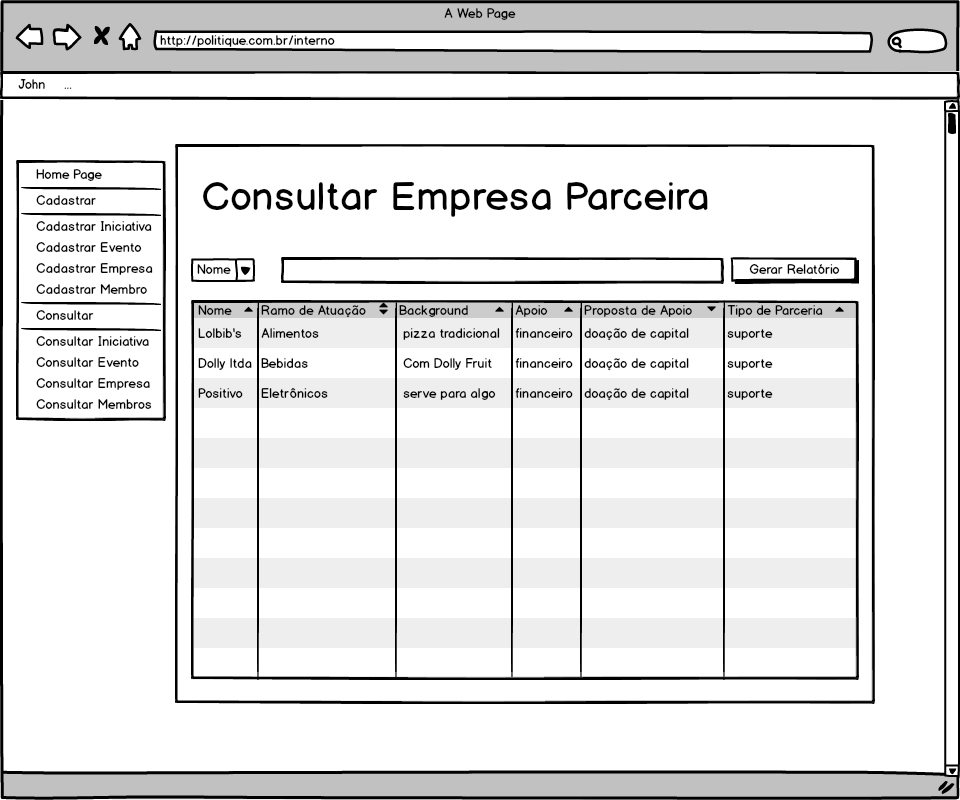 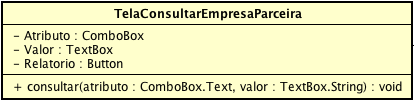 Projeto Fron-End: Consultar Empresa
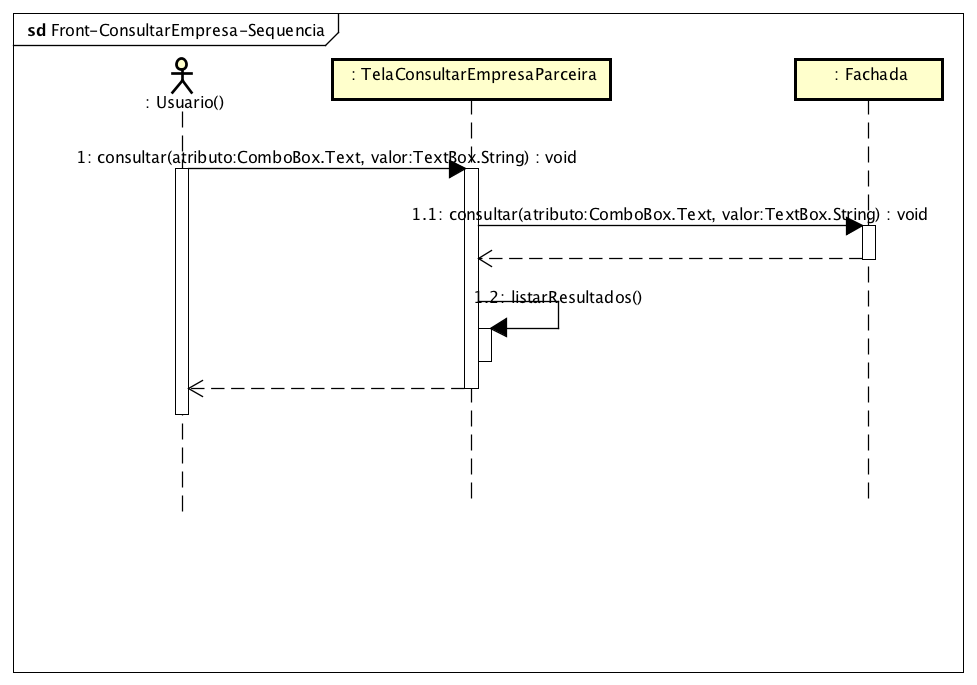 Projeto Fron-End: Consultar Empresa
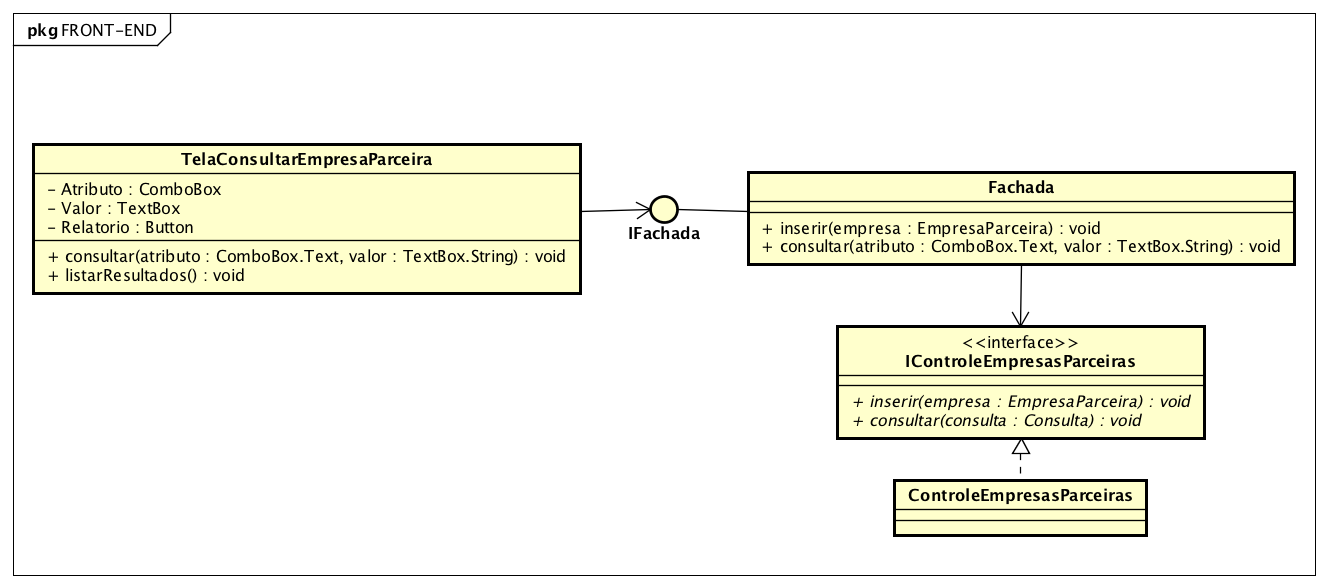 Projet Back-End: ControleEventos
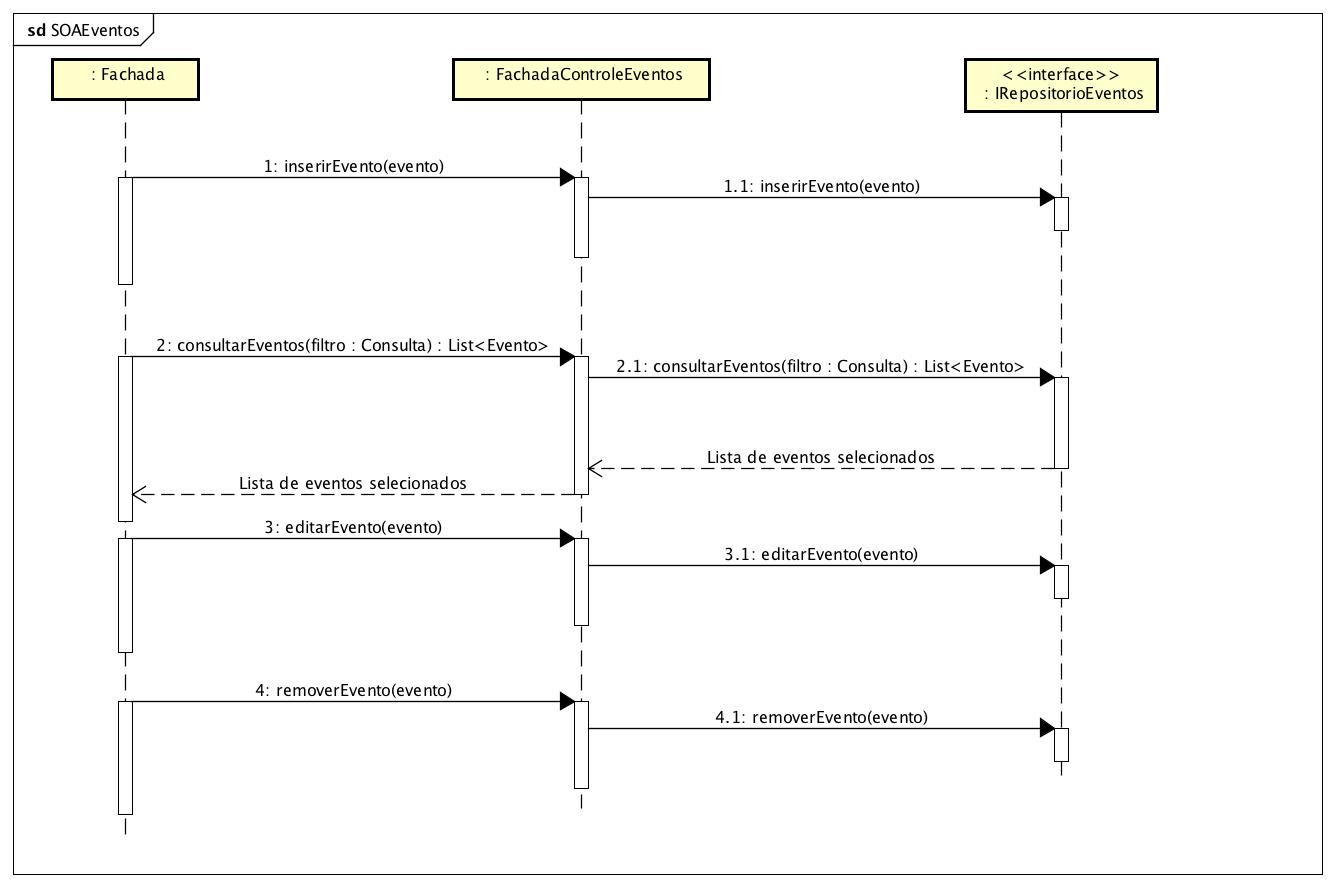 Projet Back-End: ControleEventos
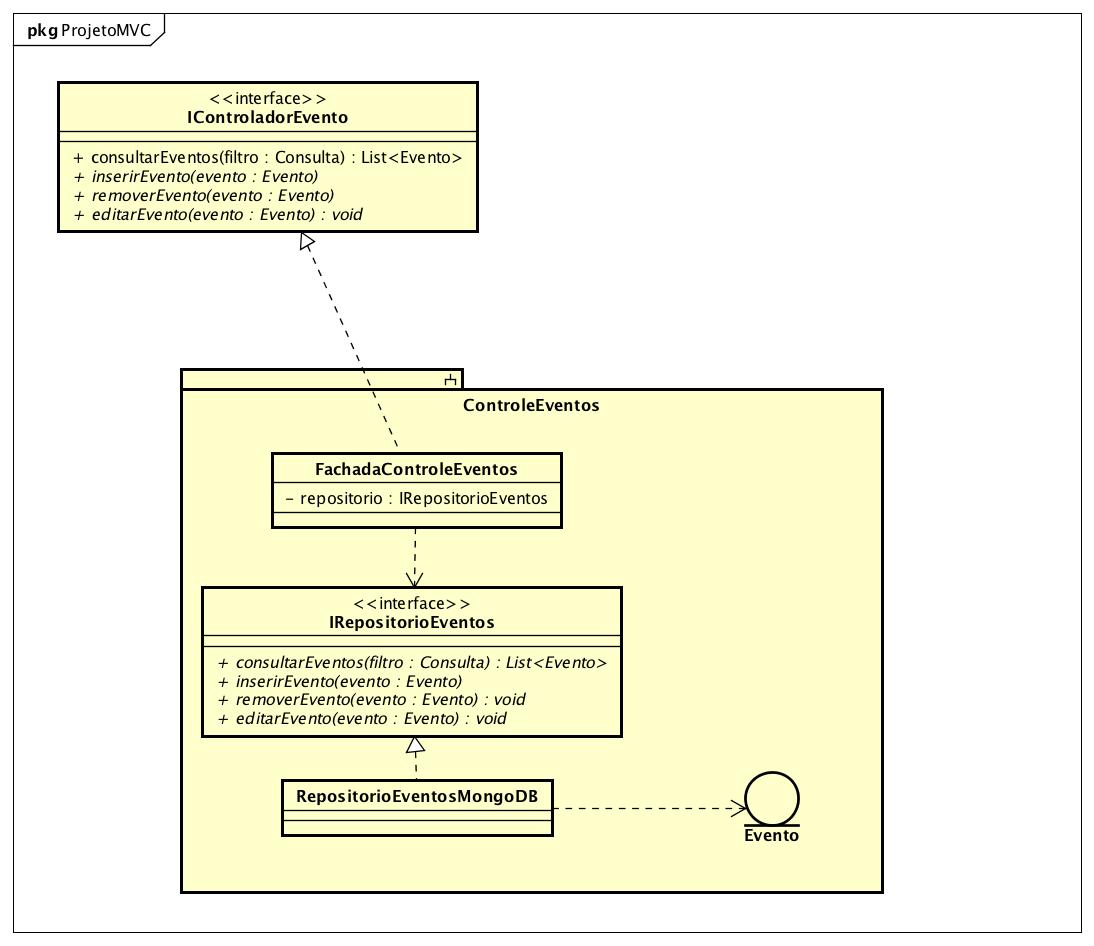 Projet Back-End: ControleLocalizador
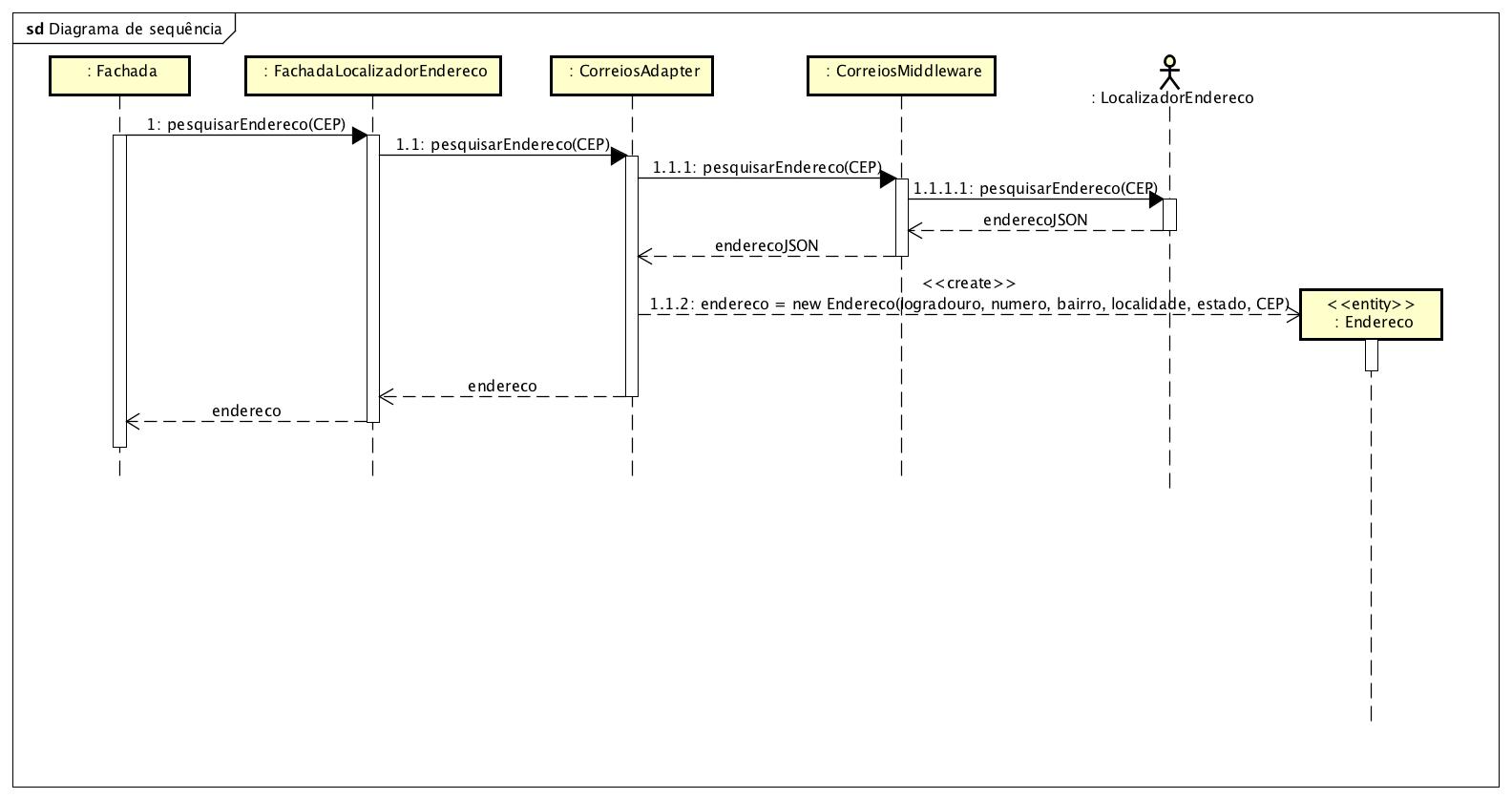 Projet Back-End: ControleLocalizador
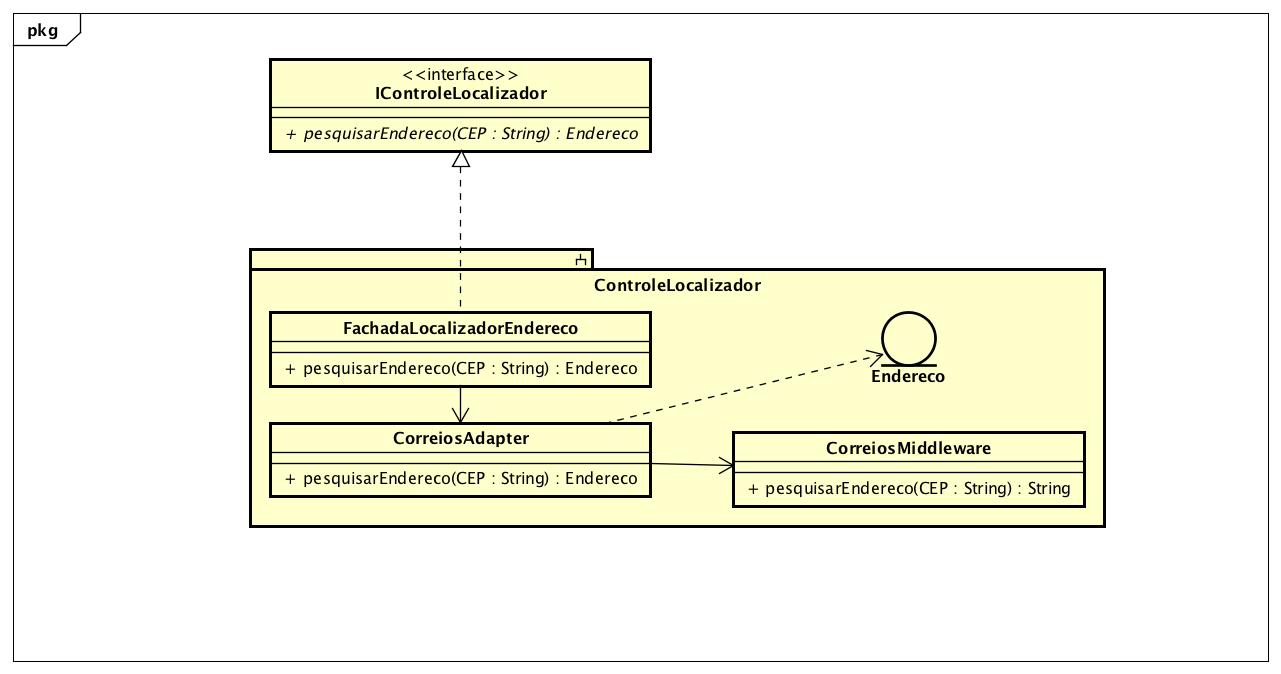 Projet Back-End: ControleEmpresaParceira
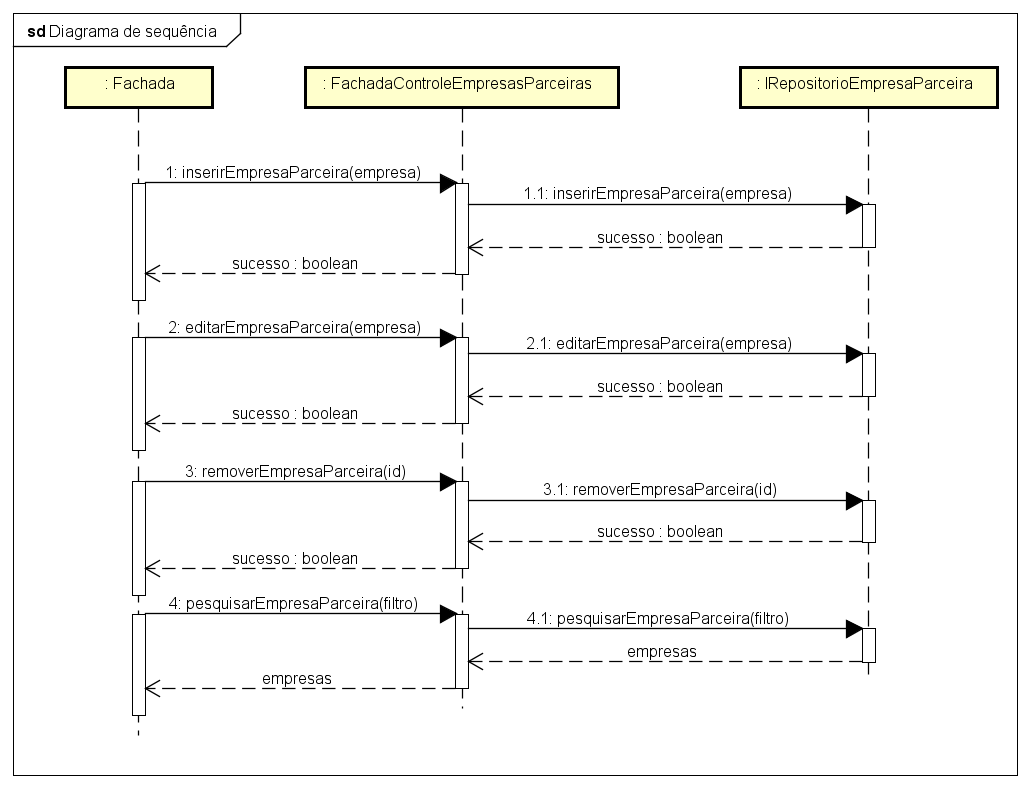 Projet Back-End: ControleEmpresaParceira
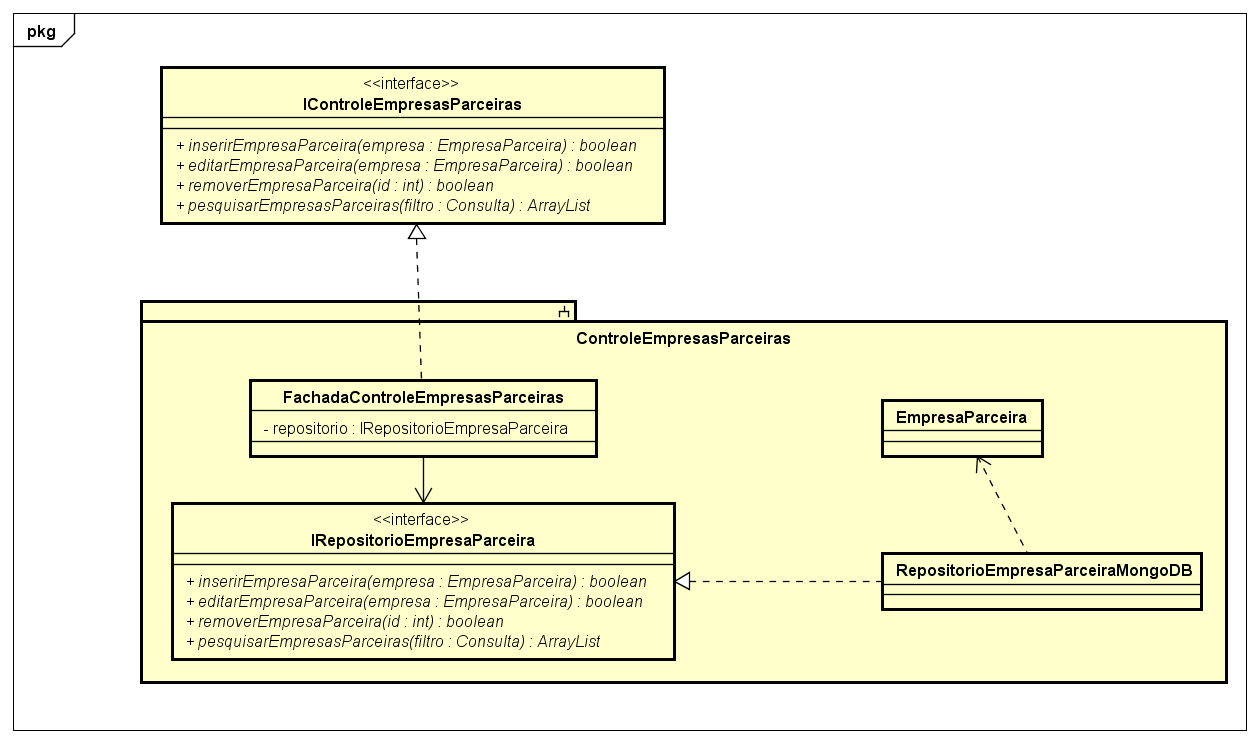 Dúvidas?